Una mujer dedicada a Dios

**********
A Woman Devoted to God
Escoja la buena parte - la parte necesaria, mejor, eternaChoose the good part - the necessary, best, eternal part
Lucas 10:42
Luke 10:42
“Pero solo una cosa                  es necesaria; y María ha escogido la buena parte, la cual no le será quitada”.
“Only one thing is necessary; for Mary has chosen the good part, which shall not be taken away from her.”
Escoja la buena parte - la parte necesaria, mejor, eternaChoose the good part - the necessary, best, eternal part
Mateo  22:37
Matthew 22:37
“Amarás al Señor tu Dios 
con todo tu corazón, 
y con toda tu alma, 
y con toda tu mente”.
“You shall love 
the Lord your God
with all your heart,
with all your soul,
and with all your mind.”
Escoja la buena parte - la parte necesaria, mejor, eternaChoose the good part - the necessary, best, eternal part
Colosenses 3:1
Colossians 3:1
“Si, pues, habéis resucitado con Cristo, buscad las cosas de arriba, donde está Cristo sentado a la diestra de Dios”.
“If you have been raised with Christ, keep seeking the things that are above, where Christ is, seated at the right hand of God.”
A devoted woman will:
Una mujer dedicada:
Rejoice in my salvation!
¡Me regocijaré en mi salvación!
See things with an eternal perspective.
Veré las cosas con una perspectiva eterna.
Know God.
Conoceré a Dios.
Communicate with Him.
Me comunicaré con Él.
Determine to live a life pleasing to God.
Me decidiré a vivir una vida que agrade a Dios.
Make decisions based on what He asks of me.
Tomaré decisiones basadas en lo que Él me pide.
Have a tender heart ready to make changes.
Tendré un corazón tierno listo para hacer cambios.
Permanezca en la palabra 
de Dios
**********
Abide in God’s Word
Permanezca en la palabra de Dios.Abide in God’s Word.
Salmos 119:11
Psalm 119:11
“En mi corazón he guardado tus dichos,                              Para no pecar contra ti”.
“I have stored up your word 
in my heart,    that I might not 
sin against you.”
Permanezca en la palabra de Dios.Abide in God’s Word.
Salmos 1:1-6
Psalm 1:1-6
Bienaventurado el varón que no anduvo en consejo de malos,
Ni estuvo en camino de pecadores,
Ni en silla de escarnecedores se ha sentado;
Sino que en la ley de Jehová 
está su delicia,
Y en su ley medita de día y de noche…
Blessed is the person who does not walk in the counsel of the wicked,Nor stand in the path of sinners,Nor sit in the seat of scoffers!But his delight is in 
the Law of the Lord,And on His Law he meditates day and night…
Permanezca en la palabra de Dios.Abide in God’s Word.
Juan 8:31-32
John 8:31-32
“Si vosotros permaneciereis en mi palabra, seréis verdaderamente mis discípulos; y conoceréis la verdad, y la verdad os hará libres”.
“If you continue in My word, then you are truly My disciples; and you will know the truth, and the truth will set you free.”
Abiding/Permanecer

Set aside a time for reading.
Reservar un tiempo para la lectura.
Choose a book of the Bible to read several times in a month.
Elegir un libro de la Biblia para leerlo varias veces al mes.
Listen to lessons or Bible.
Escuchar lecciones o la Biblia.
Memory work
Trabajo de memoria
Listen to hymns.
Escuchar himnos.
Make attendance at worship and Bible studies a priority.
Hacer que la asistencia al culto y a los estudios bíblicos sea una prioridad.
Read with someone.
Leer con alguien.
Set goals for my own growth.
Establecer metas para mi propio crecimiento.
Sea diligente en la oración
*********
Be Diligent in Prayer
Sea diligente en la oración.Be diligent in prayer.
1 Pedro 3:12
1 Peter 3:12
“A los ojos del Señor
están sobre el justo y sus oídos
están atentos a su oración”.
“For the eyes of the Lord 
are on the righteous    and his ears 
are attentive to their prayer.”
Sea diligente en la oración.Be diligent in prayer.
1 Tesalonicenses 5:16-18
1 Thessalonians 5:16-18
“Estad siempre gozosos. Orad sin cesar. Dad gracias en todo, porque esta es la voluntad de Dios para con vosotros en Cristo Jesús”.
“Rejoice always, pray without ceasing, in everything give thanks; for this is the will of God for you in Christ Jesus.”
Sea diligente en la oración.Be diligent in prayer.
1 Pedro 5:7
1 Peter 5:7
“Echando toda vuestra ansiedad sobre él, porque él tiene cuidado de vosotros”.
“Casting all your anxieties 
on him, 
because he cares for you.”
Be Diligent in Prayer…
Sea diligente en la oración…
Praise God.
Alabe al Señor.
Give thanks.
Dé gracias.
Confess wrong.
Confiese el mal.
Ask for needs.
Pida por las necesidades.
Commit yourself to Him.
Comprométase con Él.
Tome decisiones conforme a la voluntad de Dios
Make Godly Decisions
Tome decisiones conforme a la voluntad de DiosMake Godly Decisions
Proverbios 3:5-6
Proverbs 3:5-6
Trust in the Lord 
with all your heartAnd do not lean 
on your own understanding.In all your ways 
acknowledge Him,And He will make 
your paths straight.
Fíate de Jehová de todo tu corazón,
Y no te apoyes en tu propia prudencia.
Reconócelo en todos tus caminos,
Y él enderezará tus veredas.
Godly Decisions
Decisiones conforme a la voluntad de Dios
What does God say about this situation?
¿Qué dice la palabra de Dios sobre esta situación?
Have I prayed about this?
¿He orado sobre esto?
How will my decision reflect my goal to be a godly woman?
¿Cómo reflejará mi decisión mi meta de ser una mujer piadosa?
Have I talked with mature Christians about what I should do? What did they say?
¿He hablado con cristianos maduros sobre lo que debo hacer? ¿Qué dijeron?
Will this help me draw closer to God or move me away from Him?
¿Esto me ayudará a acercarme más a Dios o me alejará de Él?
Therefore, if anyone is in Christ, he is a new creation. 
The old has passed away; behold, the new has come.

De modo que si alguno está en Cristo, nueva criatura es; las cosas viejas pasaron; he aquí todas son hechas nuevas.
Lesson 6
:
A Woman Devoted to Others:
Submission
Lección 6
Una mujerdedicada a otros:
La sumisión
11/19/23
Lesson 8
:
A Woman Devoted to Family:
Wives
Lección 8
Una mujerdedicada a la familia:
Las esposas
11/19/23
Prayer
Oración
Creando familias piadosas
Creating Godly Families -
Objetivos del estudio:
Class Goals:
Rededicate ourselves to the mission of countering the harmful and threatening                   effects of the World on our families. 

[Men] Channel our God-given temperaments 
      into development of character, knowledge, and 
      skills to become leaders in our spiritual battle.

[Women] Learn best how God would have us 
      serve Him and others and develop tools to                           
      prepare us for that service.

Increase our determination to learn and follow                     plans (roles and duties) in order to survive,                      victorious in a fallen world. 

Implement the qualities of the new man in                                Christ in our family relationships.
[Todos] Rededicarnos a la misión de contrarrestar los efectos dañinos y amenazantes del mundo en nuestras familias.
[Hombres] Dirigir los temperamentos que Dios nos ha dado para desarrollar carácter, conocimiento y aptitudes para convertirnos en líderes en nuestra batalla
[Mujeres] Aprender mejor cómo Dios quiere que le sirvamos y a los demás y desarrollar herramientas para prepararnos para ese servicio.
[Todos] Aumentar nuestra determinación de aprender y seguir los planes de Dios (papeles y deberes) para sobrevivir, victoriosos en un mundo caído.
[Todos] Implementar las cualidades del nuevo hombre en Cristo en nuestras relaciones familiares.
Submission
La sumisión
“to let down, reduce, or yield.”
“bajar, reducir, o ceder”.
“the action or fact of accepting or 
yielding to a superior force or to the 
will or authority of another person."
“la acción o hecho de aceptar o ceder ante una fuerza superior o a la voluntad o autoridad de otra persona".
[Speaker Notes: We need a proper understanding of submission. The English word submit comes from a Latin root which means “to let down, reduce, or yield.”  It pictures kneeling before a superior. 

Google's dictionary defines submission as "the action or fact of accepting or yielding to a superior force or to the will or authority of another person."]
Submission
La sumisión
Greek - hupotasso,

 “to put under or arrange under.”
Griego - hupotasso,

 “poner debajo u organizar bajo”
[Speaker Notes: The New Testament Greek word is hupotasso, and means “to put under or arrange under.” It is a military term that refers to lower-ranking soldiers arranging themselves under the orders of higher officers. Submission, then, comes from an acknowledgment of proper order and authority.
Submission is a concept that seems to go against the grain of human nature, and yet we all see the need for it in certain aspects of life. Without submission, things quickly fall into chaos as everyone strives to be in charge. Even though it is sometimes mocked as a sign of weakness, submission is really one of the strongest structures in a stable society.    
Think about what would happen if  a sports team has no coach       A soldier has no commander      An orchestra has no conductor     A company has no CEO    
 A restaurant with no manager   A classroom has no teacher       At work, you have no boss
Submission is about structure and function. The goal is about harmony balance and productivity. It is not about equality, importance or intelligence]
Activity
Actividad
[Speaker Notes: The concept of submission is a recurring theme in the Bible, especially in the New Testament.  
Submission  involves humility, obedience, and endurance, as well as yielding, deferring, and following the leadership of another. It is not forced or passive, but willing and active45.  It is a way of honoring God and affirming His design for marriage and the church35.
 There are many passages in the Bible that will help us cultivate a submissive spirit.
 Let’s look at what the bible says about submission in the New Testament.
Small groups: fill in chart - who, why we submit?
(After 5 minutes go over answers to chart) 
Summary: As you can see, The Christian life is one of submission]
La sumisión en el Nuevo Testamento
Submission in the New Testament / La sumisión en el Nuevo Testamento
God
Dios
Governing 
Authorities
Autoridades que gobiernan
Leaders/
Elders
Pastores/ Ancianos
“Masters”
(employers)
“Amos”
(empleadores)
One Another
Unos a otros
Matthew 26:39 Mateo 26:39
“My Father, if it is possible, let this cup pass from Me; yet not as I will, but as You will.”
“Padre mío, si es posible, pase de mí esta copa; pero no sea como yo quiero, sino como tú”.
[Speaker Notes: Our Lord Jesus Christ is the perfect example of what biblical submission is all about. When we look at the life of Christ, the bible tells us that He submitted to the will of His heavenly Father and He set a godly example for us as to how we should live as Christians if we profess to be His disciples.
 Christ lived in perfect submission to the Father.  The Father did not coerce Him to “become flesh and dwell among us” (John 1:14). Jesus chose to enter the fallen, sinful world to “lay down his life” on the cross (John 15:13) so that God could “save the world through him” (John 3:17). Jesus Christ chose to come down from Heaven to die on the cross. He chose to place himself under the authority of the Father while living on earth as a man. Jesus recognized God’s authority and was submissive to it. In John 4:34, Jesus said His purpose was “to do the will of him who sent me and to finish his work,” and in John 5:30, “I seek not to please myself but him who sent me.” Jesus’ entire life was one of submission to the Father 
Matthew records Christ’s perfect submission most vividly in the Garden of Gethsemane the night before His crucifixion. We see Jesus’ anguish as He faces the horrors of the cross. In anguish, Jesus cried, “My Father, if it be possible, let this cup pass from me; nevertheless, not as I will, but as you will” (Matthew 26:39).Even with the terror of death looming, Christ did not exercise His own will but obeys His Father. In the garden, Jesus refuses to avoid the cross. He pleads in agony for strength to fulfill His Father’s will.]
Matthew 16:24 - Mateo 16:24
Luke 14:27 - Lucas 14:27
Whoever does not carry his own cross and come after Me cannot be My disciple
Then Jesus said to His  disciples,      
“If anyone wants to come after Me, he must deny himself, take up his cross, and follow Me.
Entonces Jesús dijo a sus discípulos: Si alguno quiere venir en pos de mí, niéguese a sí mismo, y tome su cruz, y sígame.
Y el que no lleva su cruz y viene en pos de mí, no puede ser mi discípulo.
[Speaker Notes: If we are true disciples of Christ, we must submit to Christ’s authority, just as He submitted to the Father’s (Luke 6:46; 14:27). While on earth, Jesus gave His followers instructions on what was required in order to be His disciples.

Luke 14:27 says “And whoever does not carry their cross and follow me cannot be my disciple. ”Jesus emphasizes that true discipleship involves the submission of one’s own will and desires. The metaphor of carrying one’s cross signifies a willingness to endure hardship and sacrifice for the sake of following Jesus. This verse underscores the depth of submission required to truly follow Christ.
Matthew 16:24 says “Then Jesus said to his disciples, ‘Whoever wants to be my disciple must deny themselves and take up their cross and follow me.'”This verse echoes the sentiment in Luke 14:27, reiterating the call for self-denial and submission as prerequisites for discipleship. The act of taking up one’s cross is symbolic of accepting the struggles, sacrifices, and submission that come with following Christ.]
Ephesians 5
Efesios 5
[Speaker Notes: Out of our love for Christ and our gratitude for his work of salvation we must choose to submit our way, our wills, our affections, thoughts, and desires to God. All of us as followers of Jesus, are called to submit to His rule and reign as our King, Out of our love for Christ and our gratitude for his work of salvation we must choose to submit our way, our wills, our affections, thoughts, and desires to God. At the bottom of our chart, we have verses listed that show us Wives are called to submit to their husbands. The modern woman’s inner dialogue goes something like this: “Strong women don’t submit to anyone. They forge their own path, fill their own desires, and never apologize.” Submission is often viewed as a synonym for weakness. Over the years, we’ve bought into the lie that a submissive person is: less than, unimportant, apologetic, a doormat to others. But this couldn’t be further from the truth. Real submission takes a great amount of strength. That’s why a true understanding of the Biblical word “submit” is crucial to our marriages. So let’s look at what God’s Word says about wives submitting to their husbands. I realize some of you are not married, but it is important for all of us to understand what God says about this subject because You might be married one day, and because we all know people who are married and we might need to teach others on the subject, Let’s start by looking at the passage in Ephesians 5.]
Ephesians 5
Efesios 5
1 Therefore be imitators of God, as beloved children; 2 and walk
 in love, just as Christ also loved you and gave Himself up for us…
1 Sed, pues, imitadores de Dios como hijos amados. 2 Y andad en amor,  como también Cristo nos amó, y se entregó a sí mismo por nosotros...
8 for you were once darkness, but now you are light in the Lord; walk as children of light…
8 Porque en otro tiempo erais tinieblas, mas ahora sois luz en el Señor; andad como hijos de luz…
[Speaker Notes: It is very important to look at the context of a passage when we are trying to understand it’s meaning. So let’s ;look at the context of Ephesians 5.
(read and comment on the verses in context)]
Ephesians 5
Efesios 5
18-20 And do not get drunk with wine, in which there is debauchery, but be filled with the Spirit, speaking to one another in psalms and hymns and spiritual songs, singing and making melody with your hearts to the Lord; always giving thanks for all things in the name of our Lord Jesus Christ to our God and Father; 
21 and subject yourselves to one another in the fear of Christ.
18-20  No os embriaguéis con vino, en lo cual hay disolución; antes bien sed llenos del Espíritu, hablando entre vosotros con salmos, con himnos y cánticos espirituales, cantando y alabando al Señor en vuestros corazones; dando siempre gracias por todo al Dios y Padre, en el nombre de nuestro Señor Jesucristo.
21 Someteos unos a otros en el temor de Dios.
[Speaker Notes: (Read verses 18-21 noting the highlighted phrases) Notice that we must be filled with the Spirit before we can do the things listed.]
Ephesians 5
Efesios 5
21 and subject yourselves to one another in the fear of Christ.
22-24 Wives, (subject yourselves) to your own husbands, as to the Lord. For the husband is the head of the wife, as Christ also is the head of the church, He Himself (being) the Savior of the body. 
 But as the church is subject to Christ, so also the wives (ought to be) to their husbands in everything.
21 Someteos unos a otros en el temor de Dios.
22 -24 Las casadas estén sujetas a sus propios maridos, como al Señor; porque el marido es cabeza de la mujer, así como Cristo es cabeza de la iglesia, la cual es su cuerpo, y él es su Salvador. Así que, como la iglesia está sujeta a Cristo, así también las casadas lo estén a sus maridos en todo.
[Speaker Notes: In verse 21, we are told to submit to one another in reverence for Christ. Remember this is in the context of being filled with the Spirit. In this context, Paul then says wives are to be subject to their own husbands. It is interesting that the words shown in parenthesis are not in  the original manuscripts.
This shows that these verses are in the context of submitting to one another which is only possible when we are filled with the Spirit. (Read the verses again omitting the words in parenthesis).
So How and why are wives to be in submission to their husbands? ( as unto the Lord, b/c husband is her head, as the church is subject to Christ, in everything)]
Ephesians 5
Efesios 5
21 and subject yourselves to one another in the fear of Christ.
22-24 Wives, (subject yourselves) to your own husbands, as to the Lord. For the husband is the head of the wife, as Christ also is the head of the church, He Himself (being) the Savior of the body. 
 But as the church is subject to Christ, so also the wives (ought to be) to their husbands in everything.
21 Someteos unos a otros en el temor de Dios.
22 -24 Las casadas estén sujetas a sus propios maridos, como al Señor; porque el marido es cabeza de la mujer, así como Cristo es cabeza de la iglesia, la cual es su cuerpo, y él es su Salvador. Así que, como la iglesia está sujeta a Cristo, así también las casadas lo estén a sus maridos en todo.
[Speaker Notes: So How and why are wives to be in submission to their husbands? ( as unto the Lord, b/c husband is her head, as the church is subject to Christ, in everything) In Paul's day, a wife had no legal rights. Her husband could do whatever he wanted in legal affairs without her consent. Husbands also had the financial advantages and virtually all the education. They had the support of pagan philosophy, which taught that women are damaged, inferior forms of males. Whenever there's this kind of imbalance of power, what's the person holding greater power or authority likely to do? (Lord it over the other person, control her, use her to make his life easier.) And what's the person holding less power or authority likely to do?( Resist, rebel, make the husband's life miserable in some way.)
But Paul offers a better solution, a way to move beyond power struggles. It's called submission. He says, in effect, "In life, when you're in a place of less authority and power"—which in his day included wives, children, and slaves—"don't resist and resent and rebel. Out of reverence for Christ, respect and honor and work hard at pleasing the other person. And when you're in a place of more power"—which in Paul's day included husbands, parents, and slave masters—"don't lord it over the other person. Don't use them to make your life easier. Instead, use your power to benefit them.
"Submission means I voluntarily limit what I might do naturally in this relationship in order to benefit you. If I have more power, instead of doing what I might do naturally and use that power to make my life easier, out of reverence for Christ I'll use my power instead to serve you. I'll give up even my life in order to benefit you. Submission also means that if I have less power, instead of doing what I might do naturally and fight you every step of the way, I'm going to show you respect and honor.]
Colossians 3:18Colosenses 3:18
”Wives, submit to your husbands, 
as is fitting in the Lord.”
“Casadas, estad sujetas a vuestros maridos, 
como conviene en el Señor”.
[Speaker Notes: Another passage concerning wives is Colossians 3:18 (read verse) 
This verse emphasizes the role of wives in maintaining harmony in the family. This submission is seen as “fitting in the Lord,” indicating that it is consistent with God’s design for family life. It is important to note that this submission should be seen in the context of mutual respect and love.]
1 Peter 3:1
1 Pedro 3:1
In the same way, you wives, be subject to your own husbands so that even if any of them are disobedient to the word, they may be won over without a word by the behavior of their wives,
Asimismo vosotras, mujeres, estad sujetas a vuestros maridos; para que también los que no creen a la palabra, 
sean ganados sin palabra por la conducta de sus esposas.
[Speaker Notes: And 1 Peter 3:1 (read)   This verse reinforces the principle of wives submitting to their husbands, but with a specific purpose. Here, the act of submission is seen as a powerful testimony that could lead non-believing husbands to faith. It underscores the influence of actions over words, and the transformative power of a Christ-like attitude in relationships]
Ephesians 5
25 Husbands, love your wives, just as Christ also loved the church and gave Himself up for her.
Efesios 5
28 So husbands also ought to love their own wives as their own bodies. He who loves his own wife loves himself;                               
29 for no one ever hated his own flesh, but nourishes and cherishes it, just as Christ also does the church,
25 Maridos, amad a vuestras mujeres, así como Cristo amó a la iglesia, y se entregó a sí mismo por ella,
28 Así también los maridos deben amar a sus mujeres como a sus mismos cuerpos. El que ama a su mujer, a sí mismo se ama. 
29 Porque nadie aborreció jamás a su propia carne, sino que la sustenta y la cuida, como también Cristo a la iglesia,
[Speaker Notes: Let’s go back to our Ephesians passage to see what Paul says about husbands.
According to Paul, a faithful husband willingly lays down his life for his wife. He is not a tyrant who forces her to submit to his human desires but abandons his own will, affections, and needs for her sake.  Paul then exhorts the husband to love his wife as he loves his own body and equates the husband’s care of his wife with that of Christ’s for His church (Ephesians 5:28-30). A loving husband submits his will to that of Christ, and, in doing so, imitates Him in the marriage relationship. In this context, the wife willingly surrenders to her husband just as her husband chooses to surrender his will to Christ. Submission based on love brings peace and harmony to the family.]
“
“
"LA SUMISIÓN ES LA VOCACIÓN DIVINA DE UNA ESPOSA A HONRAR Y AFIRMAR EL LIDERAZGO DE SU MARIDO Y AYUDAR A LLEVARLO A CABO SEGÚN LOS DONES QUE ELLA TIENE. ES LA DISPOSICIÓN A SEGUIR LA AUTORIDAD DEL MARIDO Y UNA INCLINACIÓN A SOMETERSE A SU LIDERAZGO. ES UNA ACTITUD QUE DICE: 'ME DELEITO EN QUE TOMES LA INICIATIVA EN NUESTRA FAMILIA. ME ALEGRO CUANDO ASUMES LA RESPONSABILIDAD DE LAS COSAS Y DIRIGES CON AMOR'".
“SUBMISSION IS THE DIVINE CALLING OF A WIFE TO HONOR                     AND AFFIRM HER HUSBAND’S LEADERSHIP AND HELP CARRY                         IT THROUGH ACCORDING TO                           HER GIFTS. IT’S THE DISPOSITION     TO FOLLOW A HUSBAND’S AUTHORITY AND AN INCLINATION TO YIELD TO HIS LEADERSHIP.                     IT IS AN ATTITUDE THAT SAYS,                         ‘I DELIGHT FOR YOU TO TAKE                    THE INITIATIVE IN OUR FAMILY.                    I AM GLAD WHEN YOU TAKE RESPONSIBILITY FOR THINGS AND LEAD WITH LOVE.’”
- John Piper
- John Piper
[Speaker Notes: Here is what John Piper says about a wife’s submission to her husband.]
What Submission
Doesn’t Mean
It does not mean you have no value.
No significa que no tengas valor.

It doesn’t mean you submit only when you think he is right…that’s agreement.
No significa que solo te sometas cuando crees que él tiene razón...eso es estar de acuerdo.  

It doesn’t mean you violate God’s law to support your husband.
No significa que violes la ley de Dios para apoyar a tu marido. 

It doesn’t mean you use submission as a tool to get your own way…that’s manipulation.
No significa que uses la sumisión como herramienta para salirte con la tuya...eso es manipulación.
  



To gain peace/rest from my striving
To put my suffering in perspective
To praise and thank God
To connect with my Creator
To reorient myself toward God (away from self)
To ask for forgiveness
To offer supplications for others
Lo que la sumisiónno significa
[Speaker Notes: Ask for input, then share and discuss these points.
The Bible clearly states that both the man and the woman were created in God’s image. “Then God said, ‘Let us make man in our image, after our likeness. So God created man in his own image, in the image of God he created him; male and female he created them” (Genesis 1:26a, 27). Submission does not mean the woman is less valuable than the man, but that she simply carries a different role than him. God values men and women 100% equally.
God gave both men and women varying strengths, talents, and gifts, and He desires for us to use them for His glory (1 Peter 4:10, James 1:17). When a wife enters into marriage, God is not calling her to leave behind her brains and gifts, but rather USE them for the good of her family (Proverbs 31:10-31). God never calls a husband to force submission upon his wife, but rather, its something the wife chooses to do out of honor for God.]
Attitudes & Character Required?
Godliness
Humility & Selflessness
Forbearing & Forgiving
Trust God’s plan
Take responsibility for yourself to do right
Keep salvation as the goal
Faith in God is your strength
¿Actitudes y carácter necesarios?
Piedad
Humildad y desinterés (falta de egoísmo)
Tolerancia y perdón
Confiar en el plan de Dios
Tomar la responsabilidad de ti misma para hacer lo correcto
Mantener como meta la salvación
La fe en Dios es tu fortaleza
[Speaker Notes: All decisions & actions informed by an accountability to God & desire to please Him]
Foundation Principles
Trust God’s plan.  
Strive for the ideal.  
We are responsible for our behavior.  
Look first to the things of others.  
Pleasing God is the Foundation.
Principios fundamentales
Confiar en el plan de Dios.  
Esforzarnos por el ideal. 
Somos responsables por nuestro comportamiento.  
Buscar primero los intereses de los demás.  
Agradar a Dios es el fundamento.
[Speaker Notes: 1. Trust God’s plan.  
God Created the Family: He has the authority to make the rules.
God’s commands are best for man.
The Bible takes precedence over any other source. (e.g. “friendly advice”)
Strive for the ideal.  
We should envision and work for what is closest to God’s plan.
Do not search for loopholes to allow our preferences.
We are responsible for our behavior.  
We can do right, nothing can make us do wrong.  
We can change our behavior & nature.  
We are accountable to God for our decisions.
Look first to the things of others.  
It is God’s command to put away self & serve others.
1.It is the key (prerequisite) to successful relationships.
Pleasing God is the Foundation.  
It is the purpose for life.
It is the basis of all decisions.
It is the source of strength in difficulties.]
Un corazón de servicio
**********
A Heart of Service
Una mujer dedicada a Dios

Un corazón de sumisión


Un corazón de servicio
A Woman Devoted to God


A Heart of Submission


A Heart of Service
1 Pedro 3:8-9

Finalmente, sed todos de un mismo sentir, compasivos, amándoos fraternalmente, misericordiosos, amigables; 
no devolviendo mal por mal, ni maldición por maldición, sino por el contrario, bendiciendo, sabiendo que fuisteis llamados para que heredaseis bendición.
Génesis 2:18/Genesis 2:18
Y dijo Jehová Dios: No es bueno que el hombre esté solo; le haré ayuda idónea para él.
“It is not good for the man to be alone; 
I will make a helper suitable 
for him.”
suitable = comparable to, fit for him, 
an appropriate match
idónea = comparable a, adecuada para él, una pareja apropiada
We know our 
God-given purpose: 
to help and serve
Sabemos nuestro
propósito dado por Dios:
ayudar y servir
¿Por qué debemos servir a los demás?
Why should we serve others?
Cuidar a los necesitados es la esencia de ser hijo de Dios.
Mostramos misericordia a los demás porque Dios nos ha mostrado misericordia abundante.
Nuestra actitud y actos de servicio son un gran testimonio y ejemplo para los que nos rodean.
La verdadera compasión implica acción y servicio.
Caring for those in need is at the heart of being a child of God.
We show mercy to others because God has shown us abundant mercy.
Our attitude and acts of service are a great witness to and example for those around us.
True compassion involves action and service.
¿Qué podemos aprender de Marta acerca de servir a los demás?
What can we learn from Martha about serving others?
Un extraño brindó ayuda.
An outsider provided help.
Se cubrieron las necesidades inmediatas.
Immediate needs were met.
Se atendieron necesidades menos obvias.
Less obvious needs were taken care of.
Se planificaron cuidados futuros.
Future care was planned.
Preparemos nuestras mentes para el servicio
Prepare our Minds for Service
Debemos entrenarnos para ver las necesidades de los demás.
  We must train ourselves to see the needs of others.

Debemos mostrar respeto a los necesitados.
  We must show respect toward those in need.

Hay que cambiar actitudes inapropiadas hacia los demás.
  Change improper attitudes toward others.
Ánimo para servirEncouragement to Serve
1 Pedro 4:10
1 Peter 4:10
Cada uno según el don que ha recibido, minístrelo a los otros, como buenos administradores de la multiforme gracia de Dios.
As each one has received a special gift, employ it in serving one another as good stewards of the multifaceted grace of God.
Lección 8
Una mujerdedicada a la familia:
Las esposas
Lesson 8
:
A Woman Devoted to Family:
Wives
11/29/23
Oración
Prayer
[Speaker Notes: Our Father in heaven we want to praise You and honor You at this time for who You are. You are our Sovereign Lord, Our Wonderful  Creator, our Sustainer, and our Protector.  You know everything, you see everything, and you are with us everywhere. Tonight, we want to thank you for  blessing us in so many wonderful ways. Thank you for you son. Thank you for your willingness to reach out to us and to save us. We are so undeserving of your grace and your mercy, and we pray that we would appreciate the blessings that come from the amazing love you have shown us..  Thank you for this time we have together with our sisters in Christ.  As we strive to have godly families, and to be godly wives, let Your Word fill our hearts and cause us to want to please you in everything we do. Help us, Lord to trust You with our whole hearts and let us never lean on our own understanding. We know that if we submit to Your ways, you will bless our lives and lead us in the right direction. We love You,  Lord. Please continue to watch over us and bless our lives. In the name of Your Son, Jesus, Amen.]
Principios fundamentales
Confiar en el plan de Dios.  
Esforzarnos por el ideal. 
Somos responsables por nuestro comportamiento.  
Buscar primero los intereses de los demás.  
Agradar a Dios es el fundamento.
Foundation Principles
Trust God’s plan.  
Strive for the ideal.  
We are responsible for our behavior.  
Look first to the things of others.  
Pleasing God is the Foundation.
[Speaker Notes: Let’s look at the Foundation Principles that have been established for this class. Remember, these principles should guide every aspect of our lives as Christians and we want to keep them in mind as we learn what God’s will is for us as wives. (quickly review)

1. Trust God’s plan.  
God Created the Family: He has the authority to make the rules.
God’s commands are best for man.
The Bible takes precedence over any other source. (e.g. “friendly advice”)
Strive for the ideal.  
We should envision and work for what is closest to God’s plan.
Do not search for loopholes to allow our preferences.
We are responsible for our behavior.  
We can do right, nothing can make us do wrong.  
We can change our behavior & nature.  
We are accountable to God for our decisions.
Look first to the things of others.  
It is God’s command to put away self & serve others.
It is the key (prerequisite) to successful relationships.
Pleasing God is the Foundation.  
It is the purpose for life.
It is the basis of all decisions.
It is the source of strength in difficulties.]
Lección 8
Una mujerdedicada a la familia:
Las esposas
Lesson 8
:
A Woman Devoted to Family:
Wives
11/29/23
[Speaker Notes: Wives today, more than ever, need a clear understanding of how they should relate to their husbands. In fact, the many social changes over the last few decades have led to such confusion that the very idea of “roles” is unacceptable to some. Some women feel they lose their identity and their freedom if they adhere to some type of “outdated standard.” Many believe that setting up a home with biblical roles promotes a male dominated society.

It’s important for us to look clearly at what the Bible says on this subject. And while the Bible doesn’t apply our modern word “role” to marriage, the Scriptures are clear about the unique responsibilities God assigns to a wife.

So let’s go back to the beginning …the beginning of marriage…to the first wife.]
Génesis 1
Genesis 1
27 Y creó Dios al hombre a su imagen, a imagen de Dios lo creó; varón y hembra los creó. 
28 Y los bendijo Dios, y les dijo: Fructificad y multiplicaos; llenad la tierra, y sojuzgadla, y señoread en los peces del mar, en las aves de los cielos, y en todas las bestias que se mueven sobre la tierra.
27 So God created man in His own image; in the image of God 
He created him; male and female He created them. 
28 Then God blessed them, and God said to them, “Be fruitful and multiply; fill the earth and subdue it; have dominion over the fish of the sea, over the birds of the air, and over every living thing that moves on the earth.”
31 Y vio Dios todo lo que había hecho, 
y he aquí que era bueno en gran manera.
31 And God saw all that He had made, and behold, it was very good.
[Speaker Notes: The creation account is recorded in Genesis 1. We read on verse 27 that God created man in His own image and that He created them male and female. 
The man and woman are told to be fruitful and multiply, to fill the earth and subdue it, and to have dominion over every living thing. 
At the end of the creation account God saw that all He had made on the sixth day was very good.]
Génesis 2
Genesis 2
7 And the Lord God formed man of
the dust of the ground and breathed into his nostrils the breath of life; 
and man became a living being.
7 Entonces Jehová Dios formó al hombre del polvo de la tierra, y sopló en su nariz aliento de vida, y fue el hombre un ser viviente.
15 Then the Lord God took the man and put him in the garden of Eden to tend and keep it.
15 Tomó, pues, Jehová Dios al hombre, y lo puso en el huerto de Edén, para que lo labrara y lo guardase.
18 Then the Lord God said, “It is not good that man should be alone; 
I will make him a helper suitable for him.”
18 Y dijo Jehová Dios: No es bueno que el hombre esté solo; le haré ayuda idónea para él.
61
[Speaker Notes: In Genesis 2, we have a more detailed account of the creation of man and woman. We read in verse 7 that God formed man from dust and breathed life into him. Then man was put into the garden of Eden to tend and keep it. 
Then in verse 18 we read of the one thing that was NOT declared “good” in all of God’s creation:
 “Then the LORD God said, ‘It is not good that man should be alone.’” 
The same verse includes God’s solution:   “I will make him a helper suitable/fit for him.” 
God then brought the animals to Adam and he gave names to all the livestock, all the birds of the sky, and all the wild animals.
But there was something lacking.  “But for Adam there was not found a helper fit for him” (2:20).]
“ayuda”
Hebreo - ezer - “ayudar”
un aliado o rescatador
“helper”
Hebrew - ezer - “to help”
an ally or rescuer
[Speaker Notes: Two Hebrew terms in this verse provide important information to better understand the creation of Eve as the first woman. God created woman to be a helper to man; 
in Hebrew, an ”ezer”  (azer).  But this word, translated as helper,  means an ally or rescuer, someone who comes running when the people cry out for help. An ezer drops everything to save those in need.
This word, “helper”, shows up twenty-one times in the Old Testament.  Two times it is used in Genesis 2 to describe Eve and all but two other times, it is used to describe God.]
ALZARÉ MIS OJOS A LOS MONTES;
¿DE DÓNDE VENDRÁ MI SOCORRO?
MI SOCORRO 
VIENE DE JEHOVÁ,
QUE HIZO LOS CIELOS Y LA TIERRA.
I WILL LIFT UP MY EYES TO THE MOUNTAINS; 
WHERE DOES MY HELP COME FROM?
MY  HELP  COMES 
FROM  THE  LORD
THE MAKER OF HEAVEN AND EARTH.
63
[Speaker Notes: One example is Psalm 121:1-2…(read Spanish only)
“I will lift up my eyes to the mountains; where does my help come from? My help comes from the LORD, the maker of heaven and earth”.

God is saying that He will provide for the man what is lacking. This is how we should read the word “helper.” Just as God provides what we lack, the woman will be able to provide what is lacking for the man. She will correspond to him. She will be his counterpart. She will be a fitting complement in the way that animals cannot be a fitting counterpart or complement. God was establishing a complementary relationship.
It is important to point out that this Hebrew word for “helper” has nothing in it that indicates being less important or subservient.
Eve was created in God’s image as much as Adam was. The Lord values men and women equally.
Paul clarifies this truth with the statement in Galatians 3:38, “There is neither Jew nor Greek, there is neither slave nor free, there is no male and female, for you are all one in Christ Jesus”.
Though their roles and strengths may have been different, Adam and Eve were two equal parts of a whole.]
“idónea /adecuada”
Hebreo - kenegdo
“correspondiente u opuesta a él.
“fit /suitable”
Hebrew - kenegdo
“corresponding or opposite to him.
[Speaker Notes: The second important Hebrew word in this verse, translated “fit” or “suitable” is kenegdo (connectdo). It literally means “corresponding or opposite to  him.” In other words, the focus is on an appropriate match. Eve was not created above or below Adam; she was complementary. Eve was “just right” for him.God’s statement that it was not good for man to be alone implies that Adam was lonely and incomplete by himself. He had been created for relationship, and it is impossible to have relationship alone. With the creation of Eve, Adam experienced the joy of love for another person.{The Bible is unique in its depiction of women’s valued status as a complementary companion. No other ancient text from the Middle East offers commentary on the creation of women. It is only in the Bible that we learn of the important role women have had since the beginning of human existence. }]
Génesis 2
Genesis 2
21 Entonces Jehová Dios hizo caer sueño profundo sobre Adán, y mientras este dormía, tomó una de sus costillas, y cerró la carne en su lugar. 
22 Y de la costilla que Jehová Dios tomó del hombre, hizo una mujer, y la trajo al hombre. 23 Dijo entonces Adán: Esto es ahora hueso de mis huesos y carne de mi carne; esta será llamada Varona, porque del varón fue tomada. 
24 Por tanto, dejará el hombre a su padre y a su madre, y se unirá a su mujer, y serán una sola carne.
21 And the Lord God caused a deep sleep to fall on Adam, and he slept; and He took one of his ribs and closed up the flesh in its place. 
22 Then the rib which the Lord God had taken from man He made into a woman, and He brought her to the man.
23 And Adam said:
“At last, this is bone of my bonesAnd flesh of my flesh;She shall be called Woman,Because she was taken out of Man.”
24 Therefore a man shall leave his father and mother and be joined to his wife, and they shall become one flesh.
65
[Speaker Notes: So God made woman out of one of Adam’s ribs and when he brought her to the man, he said, “At last this is bone of my bones And flesh of my flesh; She shall be called Woman, Because she was taken out of Man.”
Adam and Eve, man and woman, both were part of one unit, acting in different ways to accomplish the same goal. 
Remember, in Genesis1, God commanded them to be fruitful, and have children, making Eve an equal partner with Adam in creating the first family, his helper in raising children. 
We see in verse 24 that marriage was ordained here. 
“Therefore, a man shall leave his father and his mother and be joined to his wife, and they shall become one flesh.”

Though the Garden of Eden no longer exist, husbands and wives still work together as two parts of a whole to create new families and serve a mutual purpose. 
The apostle Paul refers to Genesis 2:24 in Ephesians 5:31. Husband and wife are to live as one, united in love for God and for one another, 
modeling the love Christ has for His bride, the Church.]
[Speaker Notes: Everything changed  after the Fall of man. Eve fell for the temptations of the devil, of the desire to be like God, and Adam followed her disobedience.. Sin entered the world and mankind was separated from their previously intimate relationship with God. Where they could once walk side by side with Him, they now hid. The serpent, Adam, and Eve each faced punishments because of their choices.]
Genesis 3:16
Génesis 3:16
To the woman He said,
“I will greatly multiplyYour pain in childbirth,In pain you shall 
deliver children;Yet your desire will be 
for your husband,And he shall rule over you.”
A la mujer dijo: Multiplicaré en gran manera los dolores en tus preñeces; con dolor darás a luz los hijos; y tu deseo será para tu marido, y él se enseñoreará de ti.
67
[Speaker Notes: Genesis  3:16 says, “To the woman He said, “I will greatly multiply Your pain in childbirth, In pain you shall  deliver children; Yet your desire will be for your husband, And he shall rule over you.”

Childbirth became painful, and the dynamic between men and women changed. There is some debate about what it means that a woman’s desire will be for her husband, but he will have rule over her. To understand this tension, it is important to note that Adam was held more responsible for listening to Eve, than she was for enticing Adam to eat of the fruit.]
Génesis 3:17
Genesis 3:17
Then to Adam He said, 
“Because you have listened 
to the voice of your wife, 
and have eaten from the tree of
which I commanded you, saying, 
‘You shall not eat from it’;
Cursed is the ground 
because of you;With hard labor you 
shall eat from itAll the days of your life.
Y al hombre dijo:
Por cuanto obedeciste a la voz de tu mujer, 
y comiste del árbol de que te mandé diciendo: No comerás de él; maldita será la tierra por tu causa; 
con dolor comerás de ella todos los días de tu vida.
68
[Speaker Notes: God told Adam, “Because you have listened to the voice of your wife and eaten from the tree, of which I commanded you, saying ‘You shall not eat of it,’ cursed is the ground because of you…”and the curse continues.

If we combine the level of responsibility that God placed upon Adam, that he must eat by the sweat of his brow and return to dust because of his choice, 
If we combine that with the New Testament descriptions of the role of the man in Ephesians 5 which says, “Husbands, love your wives, as Christ loved the church and gave Himself up for her,” it shows that man’s headship in marriage was intended by God from the start.]
Genesis 3:16
Génesis 3:16
To the woman He said,
“I will greatly multiplyYour pain in childbirth,In pain you shall 
deliver children;Yet your desire will be 
for your husband,And he shall rule over you.”
A la mujer dijo: Multiplicaré en gran manera los dolores en tus preñeces; con dolor darás a luz los hijos; 
y tu deseo será para tu marido, y él se enseñoreará de ti.
69
[Speaker Notes: There are two common perceptions of what, “Yet your desire will be for your husband, and he shall rule over you.”  means. 

(ask: Do any of you have an idea of what it means?  – get responses) 

Some say that women would want to master and control their husbands but cannot. The New Living Translation reads , “And you will desire to control your husband, but he will rule over you.”
Others argue that it means that women would desire their husbands, but that desire would be frustrated by his authority. There are other, similar interpretations. 
Whichever is correct, the more important takeaway is that  the nature of the marital relationship was permanently changed. 
Rather than being one of love and unity, where woman acts as man’s perfect helper, there would be tension and conflict to overcome.]
22 Las casadas estén sujetas a sus propios maridos, como al Señor; 23 porque el marido es cabeza de la mujer, así como Cristo es cabeza de la iglesia, la cual es su cuerpo, y él es su Salvador. 24 Así que, como la iglesia está sujeta a Cristo, así también las casadas lo estén a sus maridos en todo.
3 Las ancianas asimismo sean reverentes en su porte; no calumniadoras, no esclavas del vino, maestras del bien; 
4 que enseñen a las mujeres jóvenes a amar a sus maridos y a sus hijos, 
5 a ser prudentes, castas, cuidadosas de su casa, buenas, sujetas a sus maridos, para que la palabra de Dios no sea blasfemada.
[Speaker Notes: Though the Fall added burdens and troubles to marriage, the Bible shows what wives can do to fill their role as helpmates. There are many verses available for study to learn more about the role of a wife. Let’s look at some verses that address the role of women in marriage. We will quickly read through these verses, but as we do, I want you to think about practical ways we can do these things. How do these things look in our every day lives.

Ephesians 5:22-24 - "Wives, submit yourselves to your own husbands as you do to the Lord. For the husband is the head of the wife as Christ is the head of the church, his body, of which he is the Savior. Now as the church submits to Christ, so also wives should submit to their husbands in everything.

Titus 2:3-5 – Older women likewise are to exhibit behavior fitting for those who are holy, not slandering, not slaves to excessive drinking, but teaching what is good. 4 In this way they will train the younger women to love their husbands, to love their children, 5 to be self-controlled, pure, fulfilling their duties at home, kind, being subject to their own husbands, so that the message of God may not be discredited.
If older women are to teach younger women to do these things, if must mean that we need help in these areas.]
Por lo demás, cada uno de vosotros ame también a su mujer como a sí mismo; y la mujer respete a su marido.
Quiero, pues, que las viudas jóvenes se casen, críen hijos, gobiernen su casa; que no den al adversario ninguna ocasión de maledicencia.
3 Pero quiero que sepáis que Cristo es la cabeza de todo varón, y el varón es la cabeza de la mujer, y Dios la cabeza de Cristo.
[Speaker Notes: Ephesians 5:33:  “So again I say, each man must love his wife as he loves himself, and the wife must respect her husband.”

1 Timothy 5:14:   “So I advise these younger widows to marry again, have children, and take care of their own homes. Then the enemy will not be able to say anything against them.”

1 Corinthians 11:3:  “But I want you to know that Christ is the head of every man, and the man is the head of a woman, and God is the head of Christ.”]
Mujer virtuosa, ¿quién la hallará?
Porque su estima sobrepasa largamente 
a la de las piedras preciosas.
El corazón de su marido está en ella confiado,
Y no carecerá de ganancias.
La mujer sabia edifica su casa;
Mas la necia con sus manos la derriba.
[Speaker Notes: In the Old Testament: Proverbs 31:10-12 says  ” An excellent wife, who can find her? For her worth is far above jewels. The heart of her husband trusts in her, And he will lack  nothing of value. She does him good and not evil All the days of her life.”   
Notice that her focus is the heart of her husband and she protects him from evil.

Proverbs 14:1 “A wise woman builds her home, but a foolish woman tears it down with her own hands.”]
What’s a
Wife to Do?
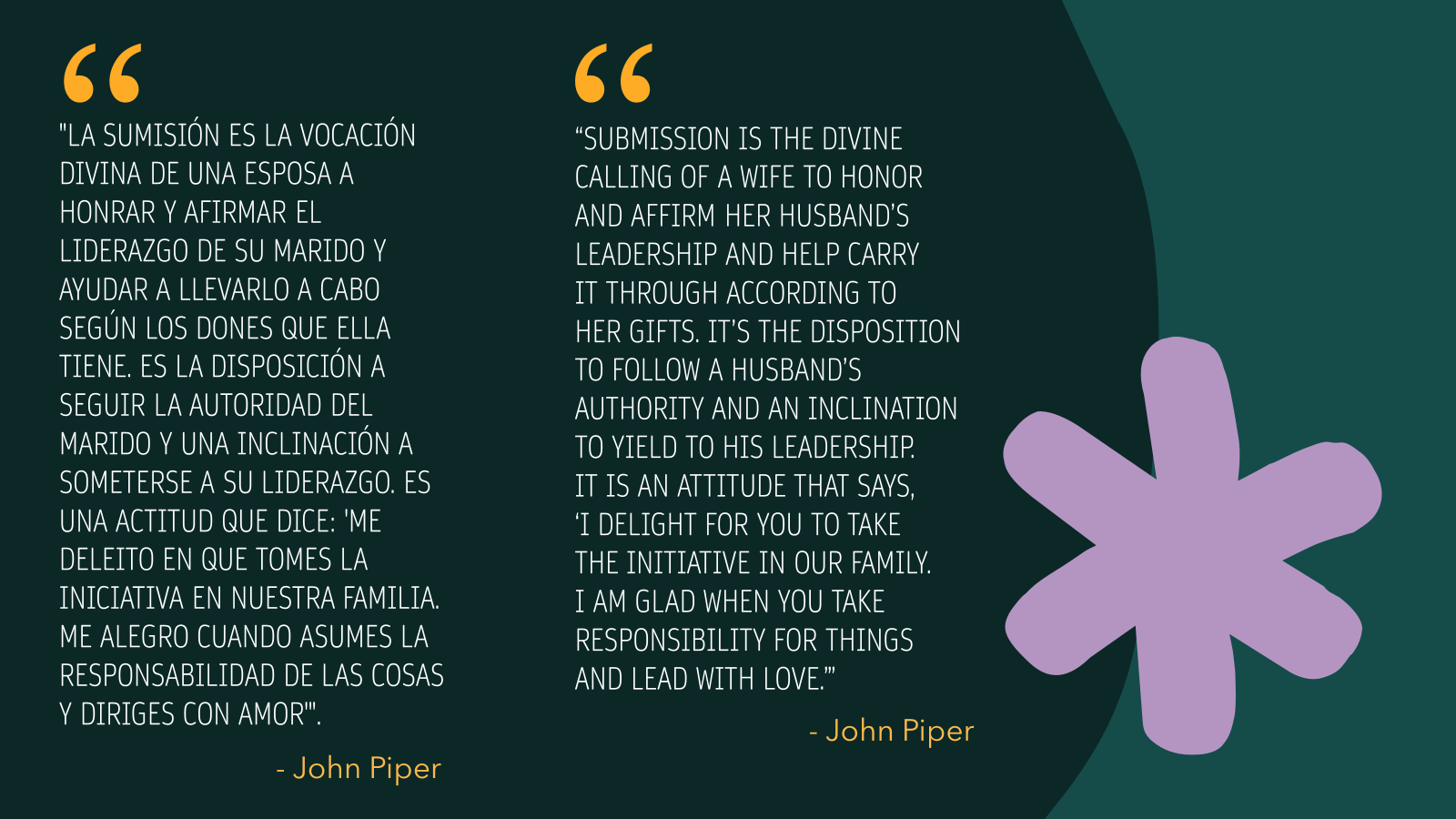 Submit to your husband
Sométase a su marido

Dedicate your heart to honoring your husband
Dedique su corazón a honrar a su marido
¿Qué debe hacer una esposa?
[Speaker Notes: After reading some of the scriptures that address the responsibilities of wives, What’s a wife to do? What are some things a wife can do to be a helper to her husband? (get responses, then go over list)   These are in no particular order.

A wife must Submit to her husband . We had a lesson on this, but remember, submission is something that is part of our Christian lives. Christian brothers and sister are to submit to one another in the fear of Christ. Husbands and wives who are both Christians should first submit to Christ and then mutually submit to each other. The wives are commanded to submit to their own husbands as Christ to the church.

One way we can show submission to our husbands by dedicating our hearts to honor our husbands. Submitting requires a decision. We must make up our minds to submit to our husbands and dedicate our heart to honoring God and our husbands in this way.

John Piper says this about submission…(read quote)]
What’s a
Wife to Do?
Submit to your husband
Sométase a su marido

Dedicate your heart to honoring your husband
Dedique su corazón a honrar a su marido

Respect your husband
Respete a su marido

Positively respond to your husband’s words                         and actions
Positively respond to your husband’s words                         and actions
¿Qué debe hacer una esposa?
[Speaker Notes: Another way we show submission is by respecting our husbands.  Submission flows from the basic heart attitude of respect. In Ephesians 5, God states, “Let the wife see that she respects her husband.” God is NOT telling us to feel respect, but to show  respect, to act with respect.   A good way to measure our respect to our husband is to answer this question:  
 “Am I treating my husband as I would treat Christ Himself?  
For example, do we ask our husbands to do something, or do we tell  them? Do we speak about our husbands with respect?

Another way we show submission and respect is to respond to our husband’s words and actions positively. Have you ever been in the presence of a woman who doesn’t respect her husband? She nags him, picks on him, disagrees with him in public. She corrects him and argues about every little thing…you get the picture. Sometimes it is better to just keep our mouths shut!!  We don’t want to be that kind of wife. Like our mothers always told us, “If you can’t say something nice, its’s better not to say anything at all.”]
What’s a
Wife to Do?
Make your husband your number one                       human relationship
Haga que su marido sea su relación humana más importante

Pray for your husband daily
Ore por su marido diariamente

Plan for your husband daily
Planifique por su marido diariamente

Prepare for your husband daily
Prepare por su marido diariamente
¿Qué debe hacer una esposa?
[Speaker Notes: We should make our husbands the number 1 human relationship. In Titus 2:4 when God tells us to love our husbands, the word is  phileo  love, meaning friendship love – a love that cherishes, enjoys, and likes our husbands. Our relationship with our husband is meant to be more important that the relationship we enjoy with our parents, friends, a brother or sister, or even our children. The way we use our time should reflect this.
We should pray for our husbands daily. 

We should also plan for him daily.  Nothing just happens – even a great marriage. Lovingly supporting our husbands only happens with planning.  For example, We can plan special deeds of kindness, plan special dinners, plan special time alone, and we can plan early bedtime for our children. This kind of planning will help  build and maintain a friendship with our husbands. 
We should also prepare for our husbands daily. One example of preparing for your husband is to prepare for his homecoming each day. This  shows him that he’s a priority and it communicates love. You can prepare the house, prepare your appearance, and prepare the children to greet him. You can make sure you get off the phone when he arrives.  If you work, maybe on your drive home each day, you can pray for your husband and have a plan for dinner.]
What’s a
Wife to Do?
Physically love him
Ámelo físicamente

Praise your husband
Alabe a su marido

Pray Always
Ore siempre
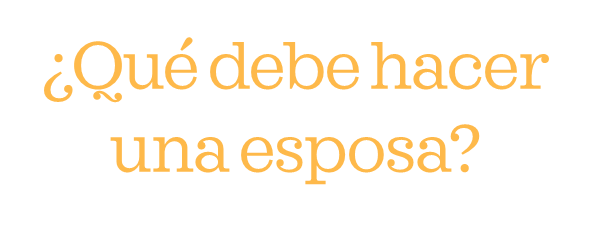 [Speaker Notes: We are to love our husbands physically.  A fundamental principle for marriage is affection to your spouse as we see in 1 Corinthians 7:3-5 .The Song of Solomon details physical love in marriage and Proverbs 5:19 says our husbands are to be intoxicated with our physical love. The sexual relationship is designed by God in the context of marriage. It is a beautiful blessing given to us by God. Unfortunately, in our fallen world, there are too many distorted and perverted views about sexual relationship and  these worldly ideas can wreak havoc in our marriages.
Praise your husband  We should not speak critically or negatively about our husbands to anyone.  Never pass up an opportunity to praise your husband in public, and of course do not forget to praise him to his face!  Blessing your husband in public and in private is one way to sow seeds of love for him in your heart.  If some serious area in your husband’s life needs attention, devote yourself to prayer and seek help if needed. 
Pray always. We talked about praying for our husbands, but let’s take every opportunity throughout our day to ask God to enable us to be the kind of loving and supportive wives God wants us to be. Remember when we studied Ephesians 5 in our lesson on submission? We are called to submit to one another and to our husbands, but it is all in the context of being “filled with the Spirit.”  It is only through the power of the Spirit that we will be able to be wives pleasing to God and pleasing to our husbands.

We could add so many more things to this list, but I hope you see that God’s plan for marriage is a blessing to us. When we do things His way, our lives will blessed.]
“El proceso
de formar al niño…
forma también a la madre misma.
La reverencia por su carga sagrada la llama a todo lo que es puro y bueno, de manera que pueda enseñar principalmente con su propio ejemplo humilde a diario”.
“The process 
of shaping the child…
shapes also the mother herself. 
Reverence for her sacred burden calls her to all that is pure and good, that she may teach primarily by her own humble, daily example.”
~Elisabeth Elliott
[Speaker Notes: Good morning. We have spent the previous lessons looking at the ideal family as God has planned. This morning we will look at the many blessings and responsibilities, the marvels, the questions, the faith-building role of being a mom. From a “seasoned mom” I would encourage you to observe the wonder of childhood. Be patient through the frustrating moments. Ask God for help in all – what you consider big or small. 
Remember, we will be looking at the ideal. If you ask my two children that live here if I accomplished all that we’ll talk about this morning they will tell you no. But, my goal in our today’s class is that each of us, old and young, will be motivated to strive for God’s ideal, as we work with the children that God has entrusted to us. As we read in the quote from Elisabeth Elliott, we know that motherhood shapes us as we shape our children.]
¡¡Incluso cuando 
ser madre 
se ve así!!
Even when motherhood looks like this!!
[Speaker Notes: Even when on a given day, or days, motherhood doesn’t look or feel like a sacred calling. Just remember, God works through our messy lives to lead us to Him. We can work through our messy lives to lead our children to Him.

Let’s begin this morning by looking into HIS word to see what GOD says about children. You’ll see the verses listed on your worksheet, not a complete list, of course.]
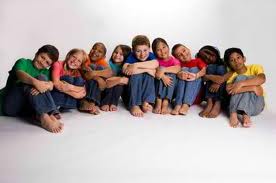 ¿Qué dice Dios sobre los niños?What does God say about children?
Salmo 127:5

Un don del SEÑOR son los hijos, 
Y recompensa es el fruto del vientre. 
Como flechas en la mano del guerrero,
Así son los hijos tenidos en la juventud. 
¡Bienaventurado el hombreque de ellos tiene llena su aljaba!
Psalm 127:5

Children are a heritage from the Lord,
the fruit of the womb, a reward.
Like arrows in the hand of a warrior
are the children of one’s youth.
Blessed  is the man
who fills his quiver with them!
[Speaker Notes: Children are a heritage…an inheritance…something to be valued and treasured. They are a reward, a blessing.]
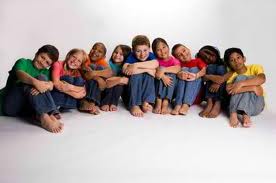 ¿Qué dice Dios sobre los niños?What does God say about children?
Mark 10:13-16

Let the little children come to me, 
for the kingdom of 
Heaven belongs to such as these…
and He took them in His arms
and blessed them.
Marcos 10:13-16

Dejen que los niños vengan a Mí
…porque de los que son como estos 
es el reino de Dios. 
Y tomándolos en los brazos, 
los bendecía.
[Speaker Notes: Jesus, in the middle of an important doctrinal conversation with His disciples, stops and allows the children to approach Him. He doesn’t just allow it, He encourages it! He wants to be with them. He sees their great value and wants them (and His followers) to understand how very precious they are.]
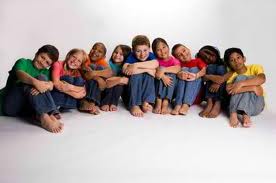 ¿Qué dice Dios sobre los niños?What does God say about children?
Matthew 18:3

Assuredly, I say to you,
unless you are converted 
and become as little children, 
you will by no means enter the
 kingdom of heaven.
Mateo 18:3

En verdad les digo 
que si no se convierten 
y se hacen como niños, 
no entrarán 
en el reino de los cielos.
[Speaker Notes: In fact, children are valued so much and are so precious to Jesus, that He directs our attention to learn from them, qualities that are pleasing in God’s sight and kingdom-innocence, faith, eagerness to seek Him…
We can read in other places, warnings that God gives about causing less mature ones to stumble or provoking children to wrath, and thus, by our poor behavior, leading them away from God.]
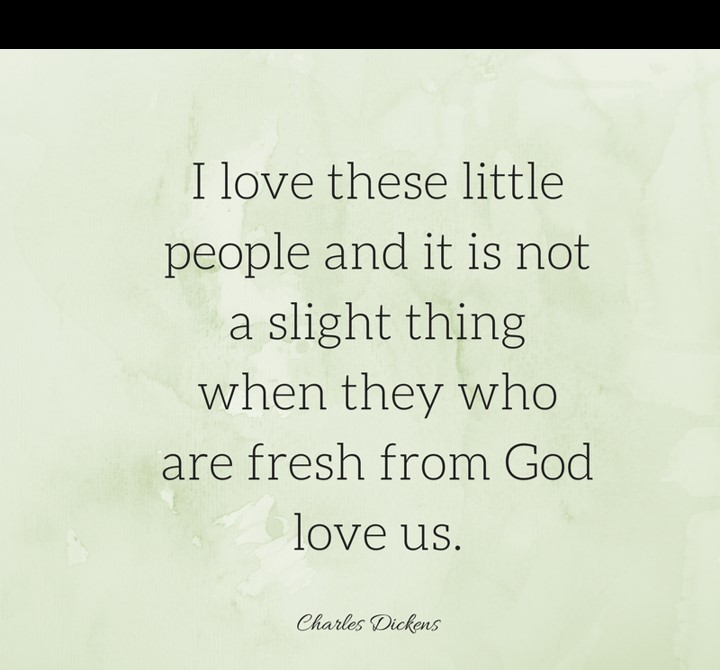 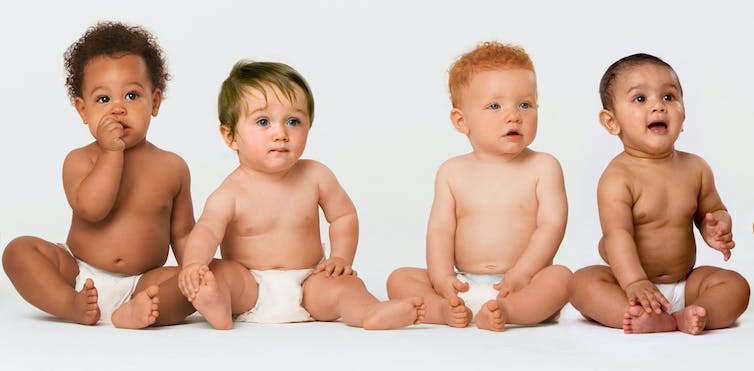 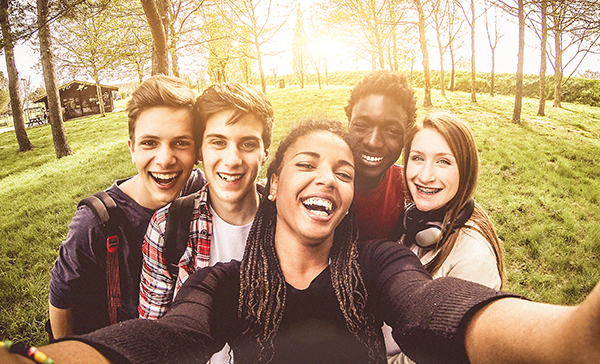 Amo a 
estas personitas 
y no es poca cosa cuando los recién llegados de Dios 
nos aman a nosotros.

Charles Dickens
[Speaker Notes: The famous writer Charles Dickens, said it this way, “I love these little people and it is not a slight (insignificant) thing  when they who are so fresh from God love us.”
Children are a wonderful gift from God. We can learn lessons about God, as our Father, and His character when we are mothers. Being moms has been one of the greatest faith-building experiences in my life – observing with fascination as a child learn new skills, solidifies my faith in the great Creator! I am so enthusiastic to share that knowledge with them! Let’s turn our attention to our privileges and responsibilities as moms.]
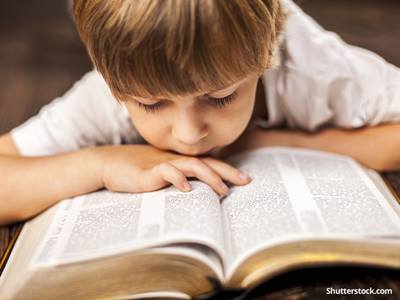 ¿Cuál es nuestra responsabilidad?What is our responsibility?
Proverbs 22:6

Train up a child 
in the way he should go.
Even when his is old 
he will not depart from it.
Proverbios 22:6

Instruye al niño en el 
camino que debe andar, 
Y aun cuando sea viejo 
no se apartará de él.
[Speaker Notes: Let’s look at this verse – WHO do we teach? (forward to next slide)]
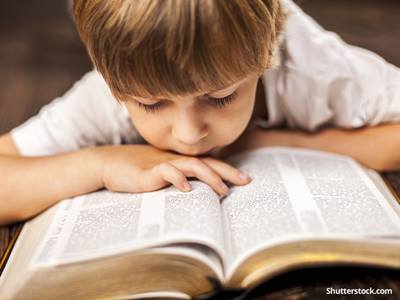 ¿Cuál es nuestra responsabilidad?What is our responsibility?
Proverbs 22:6

Train up a child 
in the way he should go.
Even when his is old 
he will not depart from it.
Proverbios 22:6

Instruye al niño en el 
camino que debe andar, 
Y aun cuando sea viejo 
no se apartará de él.
[Speaker Notes: Let’s look at this verse – WHO do we teach? (forward to next slide)]
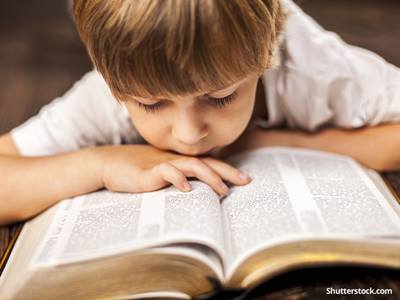 ¿Cuál es nuestra responsabilidad?What is our responsibility?
Proverbs 22:6

Train up a child 
in the way he should go.
Even when his is old 
he will not depart from it.
Proverbios 22:6

Instruye al niño en el 
camino que debe andar, 
Y aun cuando sea viejo 
no se apartará de él.
[Speaker Notes: Let’s look at this verse – WHO do we teach? (forward to next slide)]
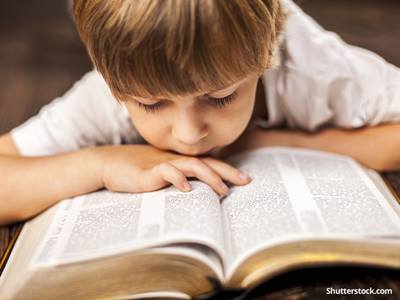 ¿Cuál es nuestra responsabilidad?What is our responsibility?
Salmo 78:4-7

Contaremos a la generación venidera 
las alabanzas del SEÑOR, Su poder y las maravillas que hizo… 
para que ellos pusieran su
confianza en Dios…
Psalm 78:4-7

We will tell the next generation 
the praiseworthy deeds of the LORD, His power,
and the wonders He has done…
that they may set their hope 
in GOD…
[Speaker Notes: On your worksheet, you’ll see a chart you can use to highlight these verses. Work through together.
WHO? WHAT? WHY?]
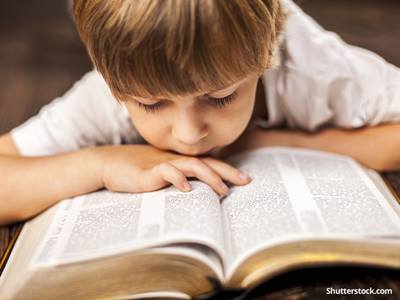 ¿Cuál es nuestra responsabilidad?What is our responsibility?
Deuteronomy 4:9-10

Teach your 
children and your grandchildren
what the Lord 
has done for you.
Deuteronomio 4:9-10

Enseñen a sus 
hijos y nietos 
lo que el Señor 
ha hecho por ustedes.
[Speaker Notes: Worksheet – WHO? WHAT?]
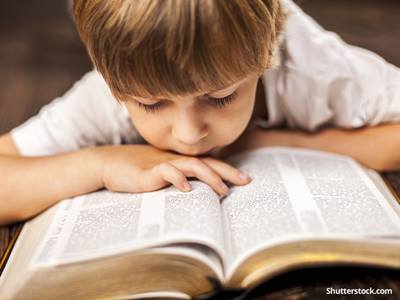 ¿Cuál es nuestra responsabilidad?What is our responsibility?
Psalm 71:17-18

O God, You have taught me from my youth;And to this day I declare 
Your wondrous works.Now also when I am old and grayheaded,O God, do not forsake me, Until I declare Your strength to this generation, Your power to everyone who is to come.”
Salmo 71:17-18

Oh Dios, Tú me has enseñado desde mi juventud, 
Y hasta ahora he anunciado 
Tus maravillas. 
Y aun en la vejez y las canas, 
no me desampares, oh Dios, 
Hasta que anuncie Tu poder a esta generación, 
Tu poderío a todos los que han de venir.
[Speaker Notes: Worksheet – WHO? (quickly forward to next slide)]
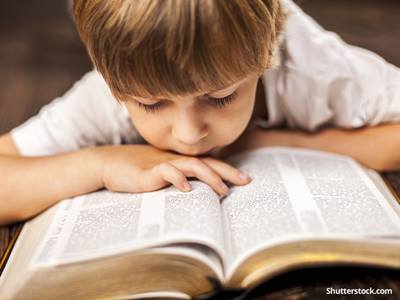 ¿Cuál es nuestra responsabilidad?What is our responsibility?
Psalm 71:17-18

O God, You have taught me from my youth;And to this day I declare 
Your wondrous works.Now also when I am old and grayheaded,O God, do not forsake me, Until I declare Your strength to this generation, Your power to everyone who is to come.”
Salmo 71:17-18

Oh Dios, Tú me has enseñado desde mi juventud, 
Y hasta ahora he anunciado 
Tus maravillas. 
Y aun en la vejez y las canas, 
no me desampares, oh Dios, 
Hasta que anuncie Tu poder a esta generación, 
Tu poderío a todos los que han de venir.
[Speaker Notes: Worksheet – WHO? (quickly forward to next slide)]
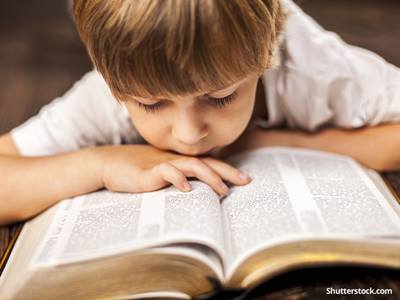 Ejemplo de Loida y EuniceExample of Lois and Eunice
2 Timothy 1:5

For I am mindful of the 
sincere faith within you, 
which first dwelled in your grandmother Lois and your mother Eunice, 
and I am sure 
that it is in you as well.
2 Timoteo 1:5

Porque tengo presente 
la fe sincera que hay en ti, 
la cual habitó primero 
en tu abuela Loida 
y en tu madre Eunice, 
y estoy seguro 
que en ti también.
[Speaker Notes: Worksheet – WHO? children/grandchildren]
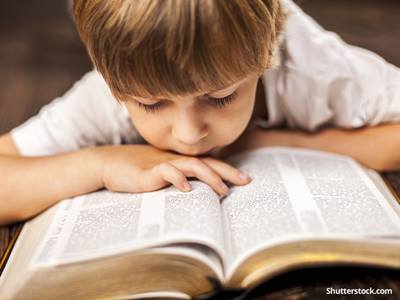 Ejemplo de Loida y EuniceExample of Lois and Eunice
2 Timothy 3:15

And that from childhood you have known the sacred writings which are able to give you the wisdom that leads to salvation through faith which is in 
Christ Jesus.
2 Timoteo 3:15

Desde la niñez has sabido 
las Sagradas Escrituras, 
las cuales te pueden dar la sabiduría que lleva a la salvación mediante la fe 
en Cristo Jesús.
[Speaker Notes: Worksheet – WHAT? WHY?]
Debo apuntar a mis hijos hacia Dios.
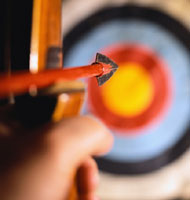 GOD
DIOS
I must aim my children toward God.
Nuestra visión es nuestro propósito o meta final... niños con una fe fuerte y de por vida como hijos e hijas de Dios.
Our vision is our purpose or end goal…children with a strong life-long faith as sons and daughters of God.
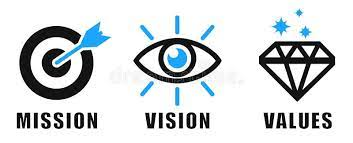 No tengo mayor gozo que este: oír que mis hijos andan en la verdad.

~3 Juan 4
I have no greater joy than to hear that my children are walking in the truth.

~3 John 4
[Speaker Notes: As mothers, parents, we need to be purposeful in teaching our children these things. We need to start with the end in mind. Our vision for our children – we could state it different ways, I just came up with this. READ. 
In 3 John 4, we read of the delight John had when those who he had taught, continued to walk in the truth. There is NO GREATER JOY when our children walk in the truth. And when we see them trying to teach their own children (and others) to follow them on the same path!]
¡Queremos que nuestros hijos sean como Jesús!
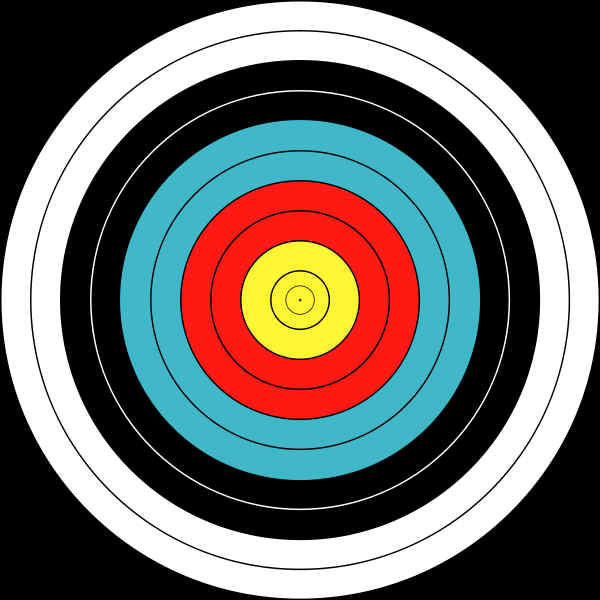 Like Jesus
Como Jesús
Like
Jesus
We want our children to be like Jesus!
[Speaker Notes: In John 14:6, we read that Jesus says, “I AM THE TRUTH.” When our children are walking in the truth, they are following in the footsteps of Jesus. That’s our goal! To have children who grow to be followers of Christ, to be baptized, faithful, followers of Him!]
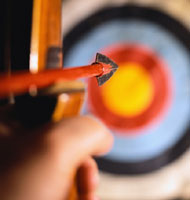 When and Where?
Sit in your house
Walk by the way
Lie down
Rise up
Bind on hands andforehead
Write on doorposts and gates
¿Cuándo y dónde?
Al sentarte en tu casa
Al andar por el camino
Al acostarte
Al levantarte
Átalas en tu mano y entre tus ojos
Escríbelas en los postes y puertas
GOD
DIOS
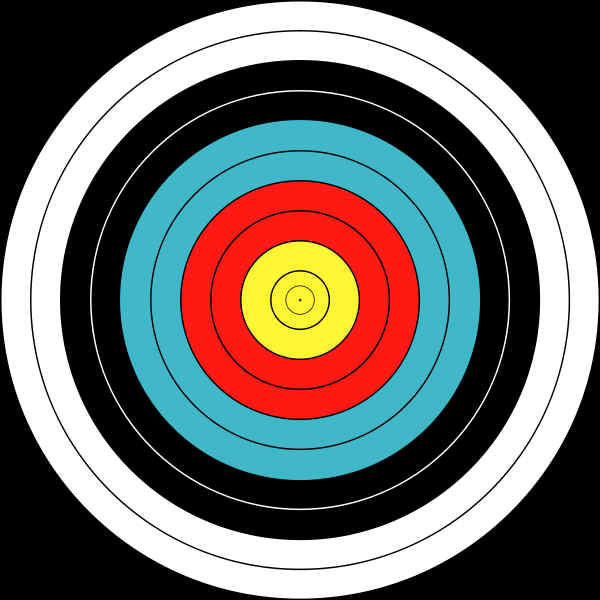 Deuteronomio 6:4-9
Deuteronomy 6:4-9
Like Jesus
Como Jesús
[Speaker Notes: Deuteronomy 4 gives us instructions on when and where we are to teach our children. EVERYWHERE and ALL the TIME! Take every opportunity and MAKE opportunities to show your faith in our wonderful Father and His great Son!

We’ll spend the remainder of our class with a bit of show and tell about how we can best do this. Speak up if you have other resources to share.
To help give some structure to this I put together a list of important things to keep in mind as we lead our children. Not exhaustive, again, not things I have done perfectly, but important things.

Use notes on handout.]
Comparte la historia de Dios con ellos.
Share God’s story with them.

Ora frecuentemente con tus hijos.
Pray often with your children.

Canta con ellos.
Sing with them.

Disciplínalos e instrúyelos.
Discipline and train them.

Explica el "por qué" y contesta sus preguntas.
Explain why and answer their questions.
Like Jesus
Cuando las cosas no van de acuerdo al plan
When Things Don’t Go as Planned
Proverbios 3:5-6Proverbs 3:5-6
Trust in the Lord 
with all your heartand do not lean 
on your own understanding.In all your ways 
acknowledge Him,And He will make 
your paths straight.
Fíate de Jehová 
de todo tu corazón,
Y no te apoyes 
en tu propia prudencia.
Reconócelo en todos tus caminos,
Y él enderezará tus veredas.
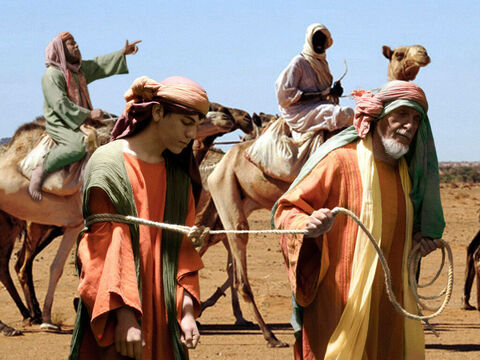 El Señor estaba con José.
The Lord was with Joseph.
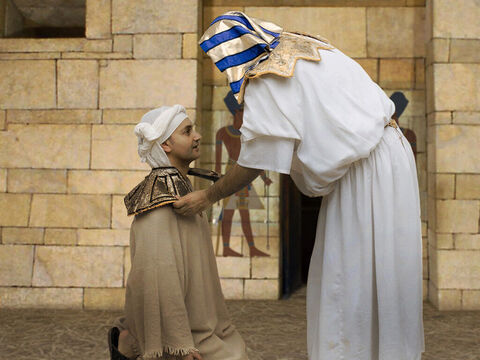 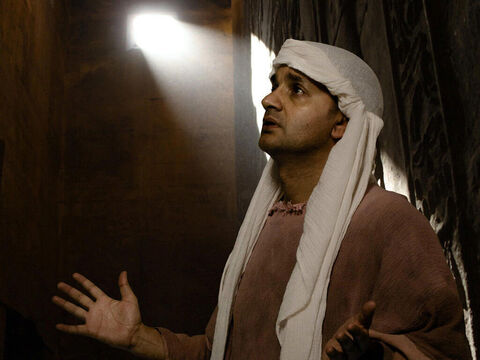 Pero Jehová estaba con José y le extendió su misericordia, y le dio gracia en los ojos del jefe de la cárcel.
But the Lord was with Joseph and showed him steadfast love and gave him favor in the sight of the keeper of the prison.
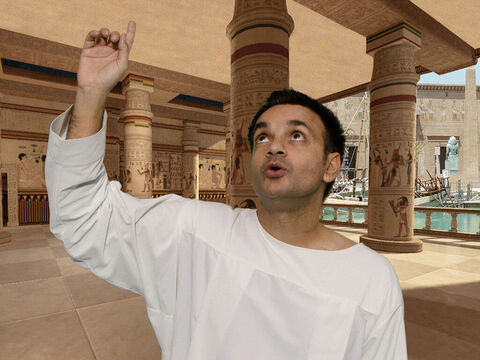 No está en mí; Dios será el que dé respuesta propicia a Faraón.

It is not me. God will give Pharaoh a favorable answer.
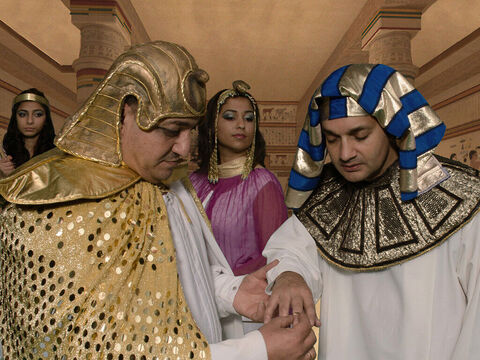 …porque Jehová estaba con José, y lo que él hacía,
 Jehová lo prosperaba. 
…the Lord was with him. And whatever he did, the Lord made it succeed.
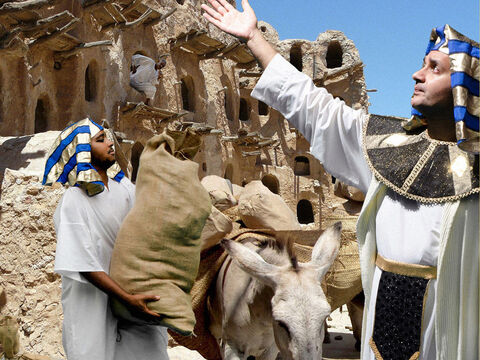 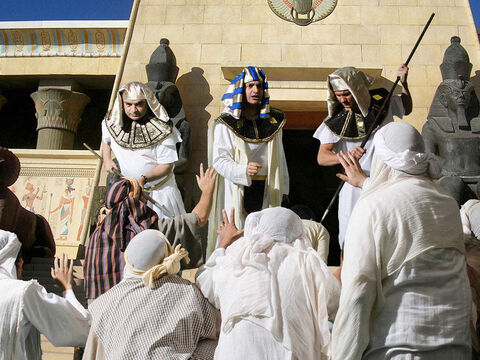 Dios me envió… [para ser] gobernador en toda la tierra de Egipto…
para preservación de vida… por medio de gran liberación

God brought me here... to be lord of all Egypt…
to preserve life… …through a great deliverance
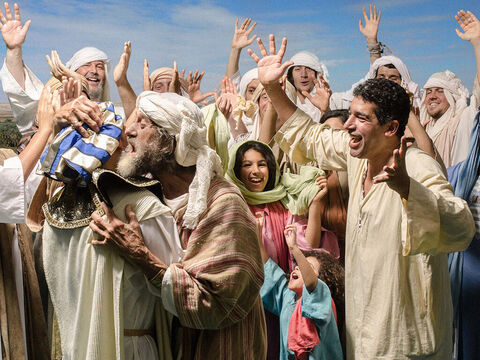 Vosotros pensasteis mal contra mí, mas Dios lo encaminó a bien, para hacer lo que vemos hoy, para mantener en vida a mucho pueblo.

As for you, you meant evil against me, but God meant it for good, to bring it about that many people should be kept alive, as they are today.
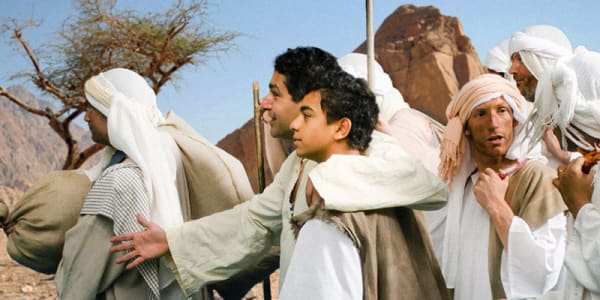 Dios ciertamente os visitará, y haréis llevar de aquí mis huesos.

God will surely visit you, and you shall carry up my bones from here.
Lamentaciones 3:21-24Lamentations 3:21-24
I call to mind,    and therefore I have hope:
The steadfast love of the Lord 
never ceases;    his mercies never come to an end;they are new every morning;    great is your faithfulness.“The Lord is my portion,” 
says my soul,    “therefore I will hope in him.
Esto recapacitaré en mi corazón, 
por lo tanto esperaré.Por la misericordia de Jehová no hemos sido consumidos, porque nunca decayeron sus misericordias.
Nuevas son cada mañana; 
grande es tu fidelidad.
Mi porción es Jehová, 
dijo mi alma; 
por tanto, en él esperaré.
Lección 11
Una mujer virtuosa
Lesson 11
  :
A  Worthy  Woman
12/10/23
Oración
Prayer
[Speaker Notes: Our Father in heaven we want to praise You and honor You at this time for being our Sovereign Lord, Our Wonderful  Creator, our Sustainer, and our Protector.  We are grateful that we have the love you have given us through your Son, Jesus Christ, and we are grateful You have given us one another and that we are blessed to be part of your family. We are thankful today for this special time we can share together with our sisters in Christ..  As we strive to have godly families, and to be godly women, let Your Word fill our hearts and cause us to want to please you in everything we do. Help us, Lord to trust You with our whole hearts and let us never lean on our own understanding. Help us, Lord to be more like your Son every day and to shine the light of His love on everyone around us. We love You, Lord. Let our worship to you today be pleasing in Your sight. Continue to watch over us and bless our lives. In the name of Your Son, Jesus, Amen.]
Lección 11
Una mujer virtuosa
Lesson 11
  :
A  Worthy  Woman
[Speaker Notes: What do you think of when you see the title of today’s lesson? (get responses) Where in the bible do you think about when you think about a worthy woman?  Many of you probably think about Proverbs 31. But before we go to chapter 31,  let’s look at the book of Proverbs.]
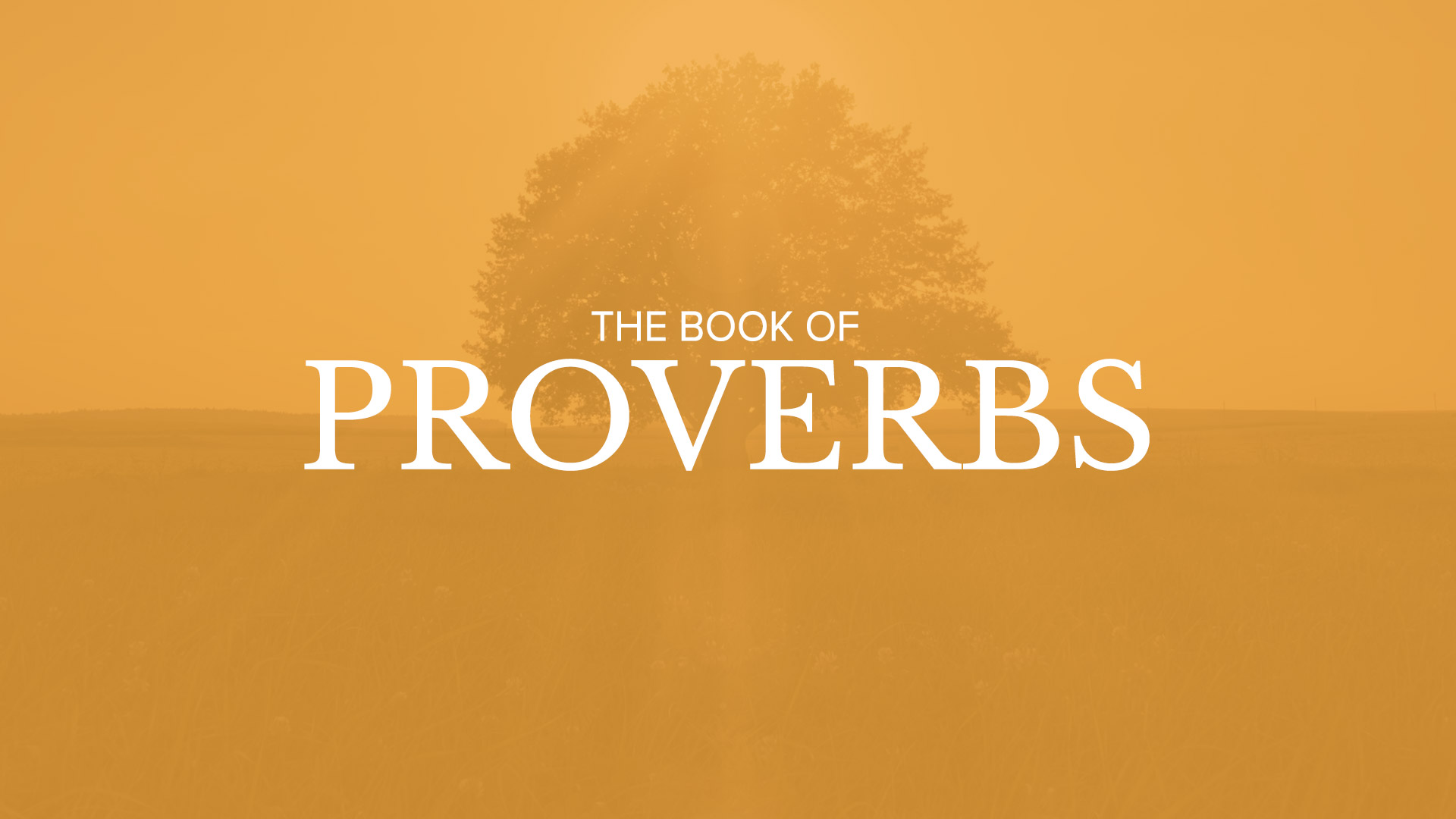 EL LIBRO DE PROVERBIOS
111
[Speaker Notes: Summarizing the Book of Proverbs is a bit difficult, because unlike many other books in  the Bible,, there is no particular plot or storyline found in its pages; and there are no principal characters. The book begins by identifying Solomon, son of David, king of Israel, as the author…He was granted wisdom by God – (2 Chr 1:7-12), became famous for his wisdom, and wrote over 3000 proverbs – (1 Kin 4:29-34)  The book also contains proverbs and wisdom from other sources.
The purpose of the book is stated  at the very beginning of the book. It is to describe what wisdom is and to help God’s people become wise. Wisdom is found in the “fear of the Lord,” and it enables believers to express their faith in the practical details of everyday life. 
So Let’s look at the first 7 verses in chapter 1]
El propósito de Proverbios
The Purpose of Proverbs
Proverbios 1
Proverbs 1
1Los proverbios de Salomón, hijo de David, rey de Israel.
2 Para entender sabiduría y doctrina,
Para conocer razones prudentes,
3 Para recibir el consejo de prudencia,
Justicia, juicio y equidad;
4 Para dar sagacidad a los simples,
Y a los jóvenes inteligencia y cordura.
5 Oirá el sabio, y aumentará el saber,
Y el entendido adquirirá consejo,
6 Para entender proverbio y declaración,
Palabras de sabios, y sus dichos profundos.
7 El principio de la sabiduría es el temor de Jehová;
Los insensatos desprecian la sabiduría y la enseñanza.
1 The proverbs of Solomon the son of David, king of Israel:
2 To know wisdom and instruction,
To discern the sayings of understanding,
3 To receive instruction in wise behavior,
Righteousness, justice, and integrity;
4 To give prudence to the naive,
To the youth knowledge and discretion,
5 A wise person will hear and increase in learning,
And a person of understanding will acquire wise counsel,
6 To understand a proverb and a saying,
The words of the wise and their riddles.
7 The fear of the Lord is the beginning of knowledge;
Fools despise wisdom and instruction.
[Speaker Notes: 1 The proverbs of Solomon the son of David, king of Israel:  The purpose is…
2 To know wisdom and instruction,
To discern the sayings of understanding,
3 To receive instruction in wise behavior,
Righteousness, justice, and integrity;
4 To give prudence to the naive,
To the youth knowledge and discretion,
5 A wise person will hear and increase in learning,
And a person of understanding will acquire wise counsel,
6 To understand a proverb and a saying,
The words of the wise and their riddles.
7 The fear of the Lord is the beginning of knowledge;
Fools despise wisdom and instruction.

The recurring promise in the book of Proverbs is that those who choose wisdom and follow God will be blessed in numerous ways: with long life; prosperity; joy; and the goodness of God. But those that reject Him suffer shame and death. To reject God is to choose folly over wisdom and is to separate ourselves from God, His Word, His Wisdom and His blessings.]
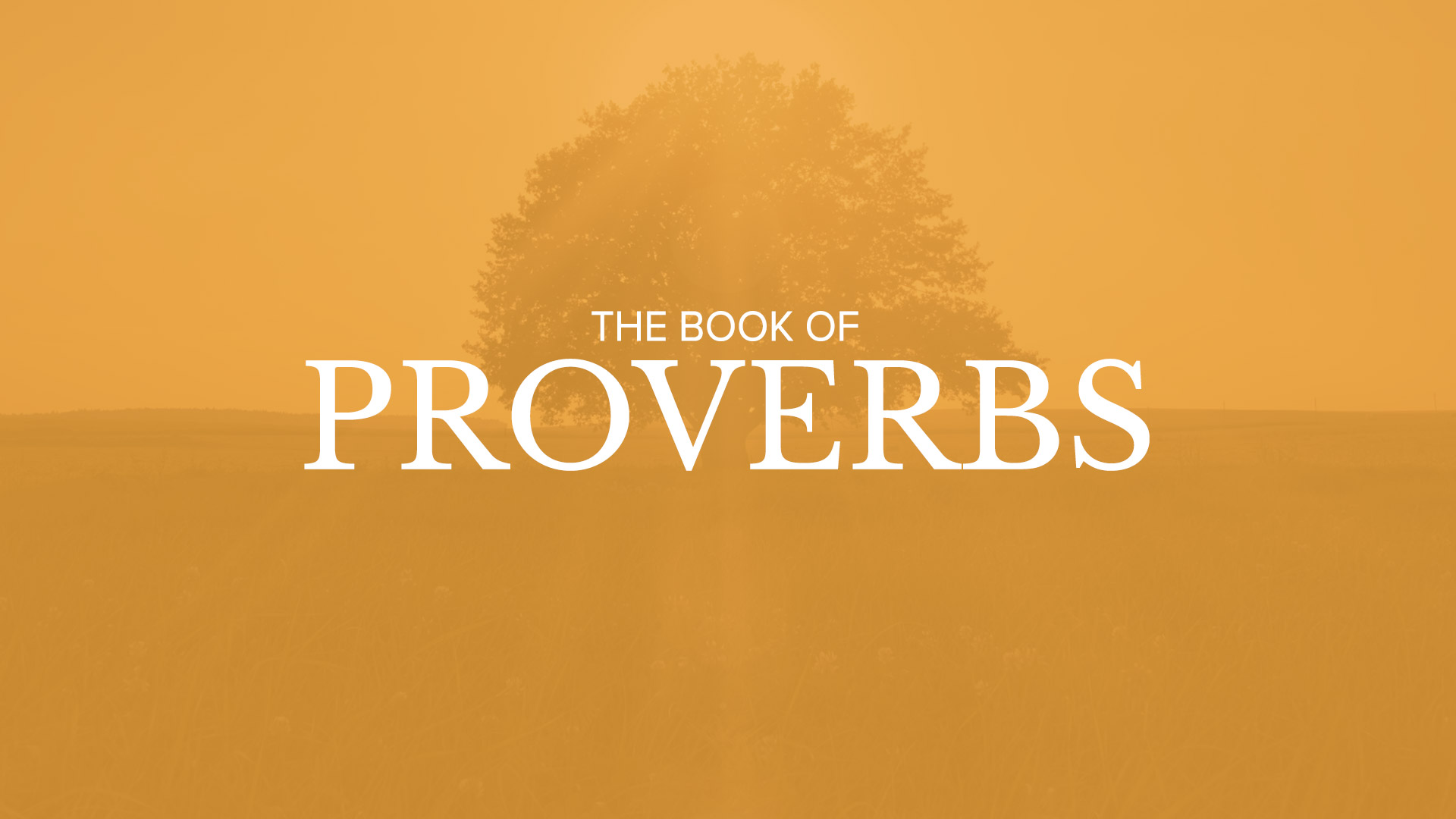 EL LIBRO DE PROVERBIOS
113
[Speaker Notes: The book of Proverbs is addressed to a young man. The situations he will face while he is young receive a lot of attention. These situations supply concrete examples from which all readers can apply lessons to their own lives. Anyone who is wise and who pays attention will benefit from this instruction. The first 9 chapters of Proverbs introduce the book, drawing attention to wisdom itself and its inherent value rather than focusing on particular wise actions. These chapters personify wisdom as a woman and draw an extended analogy between finding a wife, or maintaining a household, and finding wisdom. The Chapters that follow consist largely of independent, two-line wise sayings, 

Before we look at Proverbs 31, let’s look at some verses we as women ought to read and prayerfully consider. A godly Proverbs woman knows that she wants to please God and not merely live up to a checklist. She bears His image and seeks Him above everything else.]
“Blessed are those who find wisdom,    those who gain understanding,for she is more profitable than silver    and yields better returns than gold.She is more precious than rubies;    nothing you desire can compare with her. Long life is in her right hand;    in her left hand are riches and honor.Her ways are pleasant ways,    and all her paths are peace.She is a tree of life to those who take hold of her;    those who hold her fast will be blessed.”
Proverbs 3:13-18
[Speaker Notes: What is one thing that you would stop at nothing to get? What’s at the top of your list of things to persistently pursue? In Proverbs 3:13-18, we’re told that “wisdom” should be put at the top of that list.

Wisdom is a personified as a woman throughout the book of Proverbs. Let’s read what is said about wisdom in this passsage. Please pay attention to the pronouns that are highlighted as I read.
I will read it in English first, then we will read it  in Spanish.]
“Bienaventurado el hombre que halla la sabiduría,
    Y que obtiene la inteligencia;
Porque su ganancia es mejor que la ganancia de la plata,
    Y sus frutos más que el oro fino.
 Más preciosa es que las piedras preciosas;
    Y todo lo que puedes desear, no se puede comparar a ella.
 Largura de días está en su mano derecha;
    En su izquierda, riquezas y honra.
Sus caminos son caminos deleitosos,
    Y todas sus veredas paz.
Ella es árbol de vida a los que de ella echan mano,
    Y bienaventurados son los que la retienen.”
Proverbios 3:13-18
[Speaker Notes: Read the Spanish version.      Does anything in this passage stand out to you? (get responses)
The main point is pretty clear: put wisdom at the top of your list of things to go after. Set your sights on wisdom. Pursue wisdom at any cost. God, through Proverbs, is calling us to orient our lives around the pursuit of wisdom. 
So, What is “Wisdom”?]
La sabiduría bíblica
Biblical Wisdom
Solo proviene de Dios.
It comes only from God.

Solo proviene por la fe y una relación con Dios.
It comes only through faith and a relationship with God.

Su meta es glorificar a Dios.
Its goal is to glorify God.
[Speaker Notes: Simply put, wisdom is (according to the Bible) the ability to make godly choices. There are a lot of other “wisdoms” out there. But the unique thing about biblical wisdom is:
it comes only from God
it comes only through a faith relationship with Jesus Christ – trusting in Him and placing your life fully under His authority
its goal is to glorify God]
“Bienaventurado el hombre que halla la sabiduría,
    Y que obtiene la inteligencia;
Porque su ganancia es mejor que la ganancia de la plata,
    Y sus frutos más que el oro fino.
 Más preciosa es que las piedras preciosas;
    Y todo lo que puedes desear, no se puede comparar a ella.
 Largura de días está en su mano derecha;
    En su izquierda, riquezas y honra.
Sus caminos son caminos deleitosos,
    Y todas sus veredas paz.
Ella es árbol de vida a los que de ella echan mano,
    Y bienaventurados son los que la retienen”.
“Blessed are those who find wisdom,    those who gain understanding,for she is more profitable than silver    and yields better returns than gold.She is more precious than rubies;    nothing you desire can compare with her. Long life is in her right hand;    in her left hand are riches and honor.Her ways are pleasant ways,    and all her paths are peace.She is a tree of life to those who take hold of her;    those who hold her fast will be blessed.”
Proverbios 3:13-18
Proverbs 3:13-18
[Speaker Notes: I want to point out something about wisdom seen in the highlighted section of this passage: “she is more profitable than silver and yields better returns than gold. She is more precious than rubies; nothing you desire can compare with her.”  So, how are silver, gold and rubies alike?

Precious metals and precious jewels stones are to be FOUND. Those who find them have to dig for them, to seek for them, to give time, and strength, and wealth to the search for them. Wisdom is something that must be found. Vs 13 says,  “Blessed are those who FIND wisdom”…So, Wisdom, although it is within our reach, we must diligently seek after it in order to Find it.

Why should we pursue wisdom like this? Some of the benefits are also revealed in this passage. (move to next slide)]
“Bienaventurado el hombre que halla la sabiduría,
    Y que obtiene la inteligencia;
Porque su ganancia es mejor que la ganancia de la plata,
    Y sus frutos más que el oro fino.
 Más preciosa es que las piedras preciosas;
    Y todo lo que puedes desear, no se puede comparar a ella.
 Largura de días está en su mano derecha;
    En su izquierda, riquezas y honra.
Sus caminos son caminos deleitosos,
    Y todas sus veredas paz.
Ella es árbol de vida a los que de ella echan mano,
    Y bienaventurados son los que la retienen”.
“Blessed are those who find wisdom,    those who gain understanding,for she is more profitable than silver    and yields better returns than gold.She is more precious than rubies;    nothing you desire can compare with her. Long life is in her right hand;    in her left hand are riches and honor.Her ways are pleasant ways,    and all her paths are peace.She is a tree of life to those who take hold of her;    those who hold her fast will be blessed.”
Proverbios 3:13-18
Proverbs 3:13-18
[Speaker Notes: The blessings highlighted here are not absolute promises – they are things likely to happen if we make wise choices.
The book of Proverbs is full of short, wise sayings that point to a larger principle. This is the way the promises in Proverbs work.
The blessings of long life, riches and honor are not guarantees. They are general benefits that are likely to happen when you gain wisdom.

There are many verses in Proverbs that describe the qualities and characteristics of a godly woman or wife as well as many that describe the qualities of a foolish woman, but today we will be looking at Proverbs 31.]
1 Palabras del rey Lemuel; la profecía con que le enseñó su madre.
1  The sayings of King Lemuel—an inspired utterance his mother taught him.
PROVERBIOS 31    PROVERBS 31
[Speaker Notes: So what can you tell me about the woman in Proverbs 31? I found out while studying for this class that many people call her the P31 woman.
The purpose of Proverbs 31 was instructional. It was written as a poem so that it would be easy to remember and it was intended to guide a king’s choice in choosing a godly wife. (have ladies look at the handout of the passage) 

King Lemuel is mentioned as the author of Proverbs 31, at least of the first nine verses. Verse 1 introduces this section.  It reads…”The sayings of King Lemuel—an inspired utterance his mother taught him.     So, as Lemuel was growing up, his mother gave him wise advice which he later arranged in poetic form and recorded for the ages. The whole process was supervised by the Holy Spirit, and the result was “an inspired utterance”.

We don’t know much about King Lemuel, other than what is revealed in Proverbs 31. The name Lemuel means “for God” or “devoted to God.” Based on the one passage attributed to Lemuel, we know that Lemuel was a king, he had a wise mother, and he wrote some poetry. Many commentators have concluded that Lemuel is actually King Solomon—in which case the mother would be Bathsheba. It could be that Lemuel was a pet name for Solomon, used by his mother, and that Solomon wrote down her advice in the way she expressed it. Another theory is that Lemuel is actually King Hezekiah. A third theory is that Lemuel and his mother are fictional characters created by Solomon as a picture of an ideal king and queen mother.The counsel from King Lemuel’s mother is good advice for any leader of men. She warns Lemuel not to fall into the trap of immorality; chasing after women will sap a king’s strength (Proverbs 31:3). Then she warns her son against the dangers of alcohol; a drunken king is never a good king. A ruler who craves beer and wine will pervert justice and act lawlessly (verses 4–7). 
Finally, King Lemuel’s mother instructs her son about the necessity of true justice: “Speak up for those who cannot speak for themselves, / for the rights of all who are destitute. / Speak up and judge fairly; / defend the rights of the poor and needy” (Proverbs 31:8–9). 

The virtuous woman described in verses 10-31 was mature and had a lot of life behind her. When we read this passage, it’s easy for us  to see all the ways we fall short. But as we read it, let’s try to see all the ways we can mature and grow as a woman of God.]
PROVERBIOS 31    PROVERBS 31
[Speaker Notes: (Read v.10-31 using handout)

10 A wife of noble character who can find?    She is worth far more than rubies.11 Her husband has full confidence in her    and lacks nothing of value.12 She brings him good, not harm,    all the days of her life.13 She selects wool and flax    and works with eager hands.14 She is like the merchant ships,    bringing her food from afar.15 She gets up while it is still night;    she provides food for her family    and portions for her female servants.16 She considers a field and buys it;    out of her earnings she plants a vineyard.17 She sets about her work vigorously;    her arms are strong for her tasks.18 She sees that her trading is profitable,    and her lamp does not go out at night.19 In her hand she holds the distaff    and grasps the spindle with her fingers.20 She opens her arms to the poor    and extends her hands to the needy.21 When it snows, she has no fear for her household;    for all of them are clothed in scarlet.22 She makes coverings for her bed;    she is clothed in fine linen and purple.23 Her husband is respected at the city gate,    where he takes his seat among the elders of the land.24 She makes linen garments and sells them,    and supplies the merchants with sashes.25 She is clothed with strength and dignity;    she can laugh at the days to come.26 She speaks with wisdom,    and faithful instruction is on her tongue.27 She watches over the affairs of her household    and does not eat the bread of idleness.28 Her children arise and call her blessed;    her husband also, and he praises her:29 “Many women do noble things,    but you surpass them all.”30 Charm is deceptive, and beauty is fleeting;    but a woman who fears the Lord is to be praised.31 Honor her for all that her hands have done,    and let her works bring her praise at the city gate.]
¿Realmente existe la mujer de Proverbios 31?
Is the Proverbs 31 Woman Real?
12/10/23
[Speaker Notes: So who is this nameless, perfect woman that Solomon writes about in Proverbs 31? Is she for real?” The answer is “no” and “yes”. Once upon a time there was a prince who would one day be a King. While he was young his mother wisely trained her son on how to find a virtuous wife. She went through the alphabet one letter at a time giving him attributes that he was to seek out in his future wife. Using the alphabet in this manner made it easier for her son to remember and even perhaps memorize what he was looking for in his dream wife. And so, we have the writings of Proverbs 31 – except this is not a fairy tale!  So is she for real? Does she have a name? No. She has no name – just a superior character. The Proverbs 31 woman was not an actual woman.  King Lemuel’s mother was describing the kind of woman she hoped her son would find. Because of this, many people discount the idea that it’s even possible to be a Proverbs 31 woman or they feel discouraged by the seemingly impossible standard set for women in this passage. But I believe that all of God’s Word is useful for instruction, correction, and reproof and I  believe that God’s Word is still relevant today. And I do believe that it’s possible to be a virtuous woman today. We should not feel overwhelmed when we read about this Proverbs 31 woman. After all, becoming a Proverbs 31 woman is a journey. As we  grow in the Lord we will become more and more of an image bearer for Him. We don’t want this passage make us feel inadequate, but rather recognize the principles found in it and know that there is grace from God to help us live them. As we look at the virtuous woman and study each characteristic, we will see that this passage of Scripture is just as relevant for today’s modern woman as it was thousands of years ago. God’s Word stands the test of time!]
10 Mujer virtuosa, ¿quién la hallará? 
         Porque su estima sobrepasa largamente 
         a la de las piedras preciosas.
10 A wife of noble character who can find?  
She is worth far more than rubies.
PROVERBIOS 31    PROVERBS 31
[Speaker Notes: So let’s start with verse 10.  “A wife of noble character who can find? She is worth far more than rubies.”
The Proverbs 31 woman is described as a wife of noble character, a virtuous wife, an excellent wife,  and in one version, a woman of valor. 
I don’t know about you, but the word valor conjures up fantastic images in my mind of a strong woman who knows what she needs to do and she sets about doing it. She has a purpose!. Of course this verse describes a wife, But all of us, married or not can benefit from the virtues in this chapter of Proverbs. We should all live in a way that honors God, that doesn’t hurt His reputation, that focuses on delighting and blessing Him.
A noble wife is rare and extraordinary – just like a ruby. A noble wife is a treasure to her husband – just like a ruby. 

What do you think a wife of noble character does NOT look like: 1. She does not rival her husband. 2. She does not mope around and complain about her housework. 3. She does not overspend and put her family into debt. 4. She is not bored, discontent, greedy or selfish. 5. She does not gossip and slander others. 6. She does not spend her days doing leisurely shopping, texting, emailing, web browsing, watching late night movies, and sleeping in. 7. She does not criticize, mock, or disrespect her husband. 8. She does not have children and a husband who embarrass her. 9. She does not let her outer beauty take precedence over her inner beauty. 10. She does not take God’s word lightly. A wife of noble character, who can find? She is rare! And when she is found – her value is priceless! So for today, let’s evaluate ourselveslf against this  list.  Which character qualities are we weak in? Let’s pray and ask God for the strength to change in these areas.]
11 El corazón de su marido está en ella confiado, 
        Y no carecerá de ganancias.
11 The heart of her husband trusts in her, 
and he will have no lack of gain.
PROVERBIOS 31    PROVERBS 31
[Speaker Notes: The Proverbs 31 Woman is Trustworthy   What does it mean for your husband’s heart to find you trustworthy? 
It means he can put faith in your judgment. He can trust you to make wise choices and to behave with wisdom. And the result is that “he will have no lack of gain.”
Peace at home gives a man the security to be his best at work, as well. It also strengthens his heart to know he isn’t fighting battles alone, but that his wife is praying for him and encouraging him. You are his biggest cheerleader, and your opinion means more than anyone else’s! The fact that he trusts you with his heart means you are prudent and worthy of his trust as a partner, as his helpmeet, as a mother, and as manager of your home. His confidence in you extends to his emotions, too, since his heart and not just his mind trusts you. He knows you support him and will build him up. Do you do that? Do you strive to bless him and encourage him and hold his heart gently and safely?
Let’s take it one step further. Let me encourage you to be aware of your interactions with other men and to guard your marriage by keeping those communications and relationships at arm’s length. This will also help your husband to be secure in your marriage and it will knit your heart closer to his by removing temptation. This is the beauty of cleaving to your spouse and the two becoming one.]
12 She brings him good, not harm, 				                         all the days of her life.						   23 Her husband is known in the gates,                                                                                                                                   When he sits among the elders of the land.
12 Le da ella bien y no mal
      Todos los días de su vida. 
23 Su marido es conocido en las puertas,
      Cuando se sienta con los ancianos de la tierra.
PROVERBIOS 31    PROVERBS 31
[Speaker Notes: The Proverbs 31 Woman is a Blessing to her Husband The godly woman described to the wise king by his mother is an asset to her husband. She enhances his life and does good things for him. Can he trust you not to complain about him or expose his weaknesses to others, but rather build him up? Are you, like the Proverbs woman, doing good things for him? It’s also worth noting that she does them all the days of her life. That means that she does this day in and day out; she doesn’t just do something nice for him on his birthday or for a special occasion. Rather, her life is spent as his helpmeet. Not only that, what she does blesses him and contributes to his reputation. Today’s Proverbs woman is one who speaks well of her man, who increases his influence and helps him. She doesn’t compete with him or tear him down over coffee with her girlfriends.
In our culture, we tend to bristle at the thought of staying out of the spotlight so our husband can shine. 
Proverbs 12:4 says “A wife of noble character is her husband’s crown” . Elizabeth George in her book, “Beautiful In God’s Eyes” says…]
“
“
LA HERMOSA MUJER DE DIOS SE COMPLACE EN SER LA CORONA DE SU MARIDO. REHUYENDO ESTAR EN EL CENTRO DE LAS MIRADAS, ENTREGA CON GUSTO SU VIDA SIN LLAMARSE LA ATENCIÓN A SÍ MISMA PARA QUE SU MARIDO SE HAGA NOTAR Y SEA HONRADO. ELLA SE ALEGRA CUANDO ÉL ES EL CENTRO DE ATENCIÓN, CUANDO SOBRESALE, CUANDO ES RECONOCIDO, CUANDO SE ELEVA A LA CIMA. DE HECHO, LE ENCANTA VIVIR A SU SOMBRA. SU ASCENSO ES SU MAYOR RECOMPENSA. DESEA QUE SU MARIDO SEA MUY RESPETADO Y ESTIMADO, POR LO QUE OFRECE CON SATISFACCIÓN EL SACRIFICIO SUPREMO DE SÍ MISMA POR ÉL".
GOD’S BEAUTIFUL WOMAN IS PLEASED TO BE HER HUSBAND’S CROWN. SHUNNING THE SPOTLIGHT, SHE GLADLY GIVES HER LIFE BEHIND THE SCENES SO THAT HER HUSBAND MAY BE NOTICED AND HONORED. SHE IS GLAD WHEN HE IS THE CENTER OF ATTENTION, WHEN HE EXCELS, WHEN HE IS RECOGNIZED, WHEN HE RISES TO THE TOP. INDEED, SHE DELIGHTS IN LIVING IN HIS SHADOW. HIS PROMOTION IS HER GREATEST REWARD. SHE DESIRES THAT HER HUSBAND BE HIGHLY RESPECTED AND ESTEEMED, SO SHE CONTENTEDLY OFFERS THE SUPREME SACRIFICE OF HERSELF FOR HIM.”
- Elizabeth George
- Elizabeth George
[Speaker Notes: GOD’S BEAUTIFUL WOMAN IS PLEASED TO BE HER HUSBAND’S CROWN. SHUNNING THE SPOTLIGHT, SHE GLADLY GIVES HER LIFE BEHIND THE SCENES SO THAT HER HUSBAND MAY BE NOTICED AND HONORED. SHE IS GLAD WHEN HE IS THE CENTER OF ATTENTION, WHEN HE EXCELS, WHEN HE IS RECOGNIZED, WHEN HE RISES TO THE TOP. INDEED, SHE DELIGHTS IN LIVING IN HIS SHADOW. HIS PROMOTION IS HER GREATEST REWARD. SHE DESIRES THAT HER HUSBAND BE HIGHLY RESPECTED AND ESTEEMED, SO SHE CONTENTEDLY OFFERS THE SUPREME SACRIFICE OF HERSELF FOR HIM.”]
13 She looks for wool and linen,							   And works with her hands in delight.
13 Busca lana y lino,
     Y con voluntad trabaja con sus manos.
PROVERBIOS 31    PROVERBS 31
[Speaker Notes: The Proverbs 31 Woman Works with Eager Hands  The entire passage describes the hard-working ethic of the ideal woman, but it is particularly detailed in verses 13, 19, and 27.
13 She looks for wool and linen,And works with her hands in delight.19 She stretches out her hands to the distaff,And her hands grasp the spindle.27 She watches over the activities of her household,And does not eat the bread of idleness.
Above and beyond her hard-work, the Proverbs 31 woman isn’t lazy. Are you eager to work? Do you wake up ready, with a happy heart, to do the things your husband and children need from you? If you have a job or are self-employed, do you do that work with the joy that you ought? Willing hands bring to mind a woman preparing dinner with a smile while talking to her children or cleaning her home while she sings along with the radio. She is doing what needs to be done with a heart for her family instead of complaining. This doesn’t mean you can’t enjoy a day at home in your yoga pants with a giant cup of coffee and a good book, but it does mean you get what needs done accomplished first.

Do you understand verse 19? The Proverbs 31 woman is spinning her own thread! The distaff is attached to the wheel that holds the flax. The spindle is the hand-held rod on which the thread is wound as it’s spun. I would like to believe that the Proverbs 31 woman may not have enjoyed every second of spinning her thread – it was mundane hard work. In the same way, we may not enjoy every minute of cleaning toilets or folding underwear, BUT I think we all will admit that we love the feel of clean sheets on the bed, fresh towels in the bathroom, bathed babies in clean pajamas and a warm cooked meal on the table. The result of our hard work is a blessing to everyone who enters the doors of our home.
Proverbs 31:27 says: “She watches” – this means her eyes are fixed on her own family as her first priority. She’s not watching what others are doing. She’s not watching television or status updates on Facebook all day long. She’s watching her home closely and the needs that are there.  She watch her household.  She is thinking of her household first. She is not thinking about pleasing her boss, pleasing her mother-in-law, or meddling in others business. She is focused on her household because she understands and embraces the powerful role she plays in the home. And then the verse ends with a kicker! “She does not eat the bread of idleness.” This statement is so powerful. The Proverbs 31 woman knows how to manage her time, family and home! As she resists idleness, she embraces her work and she serves her family.]
14 She is like merchant ships;							              She brings her food from afar.
14 Es como nave de mercader;
     Trae su pan de lejos.
PROVERBIOS 31    PROVERBS 31
[Speaker Notes: The Proverbs 31 Woman is Resourceful  “She is like the ships of the merchant; she brings her food from afar.”
A merchant ship brought in all different kinds of cargo to the port. It would have included dyes, fabrics, spices, oils, foods and pottery. The Proverbs 31 woman did not have a refrigerator, so she would have had to travel to the market daily and sometimes she would have to go a long way to get all of the things she needed for the day. She was willing to go the distance because of her love and care for her husband and children

This is not a woman who grew all of her food in her yard or made it all from scratch, contrary to what some people believe. Rather, the Proverbs woman is resourceful and knows how to get what she needs and bring it into her home. Are you resourceful? Sometimes that simply means going to different grocery stores. Other times it means knowing where to look for what your family needs. That can be the thrift store, a certain food market, trading with a neighbor, making it from scratch, or using Amazon Prime to have it mailed to you in two days. Knowing how to be a Proverbs 31 woman today doesn’t mean you have to homestead or be a minimalist or any other trend; it means you love God and you walk out the life He has called you to. It is important that you don’t compare your journey to anyone else’s.]
15 And she rises while it is still night						     And gives food to her household,					                And portions to her attendants.
15 Se levanta aun de noche
     Y da comida a su familia
    Y ración a sus criadas.
PROVERBIOS 31    PROVERBS 31
[Speaker Notes: The Proverbs 31 Woman is Motivated  “And she rises while it is still night And gives food to her household, And portions to her attendants.”For all the night owls, I want to clarify in advance – I am not saying that all godly women rise early. I’m saying the Proverbs 31 woman rises early. Later in Proverbs 31:18 we’ll see that her lamp does not go out at night – so she stays up late working too. 
Why does the Proverbs 31 woman rise early?  It is To provide food for her family and to provide portions for her servant girls. The word portions in this passage actually means work. She rises early to feed her family and delegate the days work that needs to be done. You may say “I don’t have servant girls!” – my sentiments exactly! But let me suggest that your washing machine, dryer, dishwasher, and vacuum are just a few modern day servants that lighten our workload tremendously compared to Biblical times.
If you are in a season of life where you are nursing a baby or caring for a sick family member – please do not let this put guilt on you. There are seasons of life where we are not able to rise early. God never commands that we do. Rather we see the example of the Proverbs 31 woman as a goal to attain. Are mornings hectic and chaotic in your home? You can change that by rising earlier. Rising early can change the entire course of your day and will bless your family.]
.
16 She considers a field and buys it;From her earnings she plants a vineyard.
16 Considera la heredad, y la compra,
Y planta viña del fruto de sus manos.
PROVERBIOS 31    PROVERBS 31
[Speaker Notes: The Proverbs 31 Woman is a Good Steward  “She considers a field and buys it; from her earnings she plants a vineyard”
This woman is truly amazing! The thing that stands out to me most is her work ethic. She labors with all her energy to benefit her family as an early riser, eager worker, and smart shopper. The character trait in this verse is a summation of all of these.
It’s easy to emphasize the fact that this woman considers a field and buys it. Some deduce that she even buys it with her own money she’s earned from other ventures. However, there’s another gem in here for you: she uses the fruit of her hands to plant a vineyard. This woman doesn’t just acquire things; she utilizes them.
Becoming a Proverbs 31 woman today means becoming a good steward of what you have. It means doing the hard work to reap a harvest. It also means investing your time into work that bears fruit. This is practical work as well as the intangible work of motherhood and building a strong marriage. She lived a fruitful life!]
17 Ciñe de fuerza sus lomos,
Y esfuerza sus brazos.
18 Ve que van bien sus negocios;
Su lámpara no se apaga de noche.
17 She surrounds her waist with strengthAnd makes her arms strong.18 She senses that her profit is good;Her lamp does not go out at night.
PROVERBIOS 31    PROVERBS 31
[Speaker Notes: The Proverbs 31 Woman is Industrious  17 She surrounds her waist with strength And makes her arms strong18 She senses that her profit is good; Her lamp does not go out at night.Aren’t you beginning to admire the way this woman operates? If we are careful not to get lost in the comparison game, it’s easy to appreciate her virtues. Even more so, to realize that they are all ones we can both aspire to and attain with prayer, grace, and a little bit of intentional purpose. This Proverbs 31 woman is admired and healthy from hard work. She knows the value that she brings to her household. She works until the job is done. Even at night, her home is a safe haven. No matter what you do, you can do it well with the diligence of this ideal woman. You can work hard, take care of yourself, and add to your family’s well being through your efforts. You can create a home your family enjoys being in.
When you are applying excellence to your work you will find that the night oil just simply has to be burnt sometimes to get it all done. Most commentaries say that this was a woman who basically worked night and day. But we know she slept because verse 15 says she rises early – so she did have to rise! Because of the invention of the light bulb we might forget that her night oil would have begun when the sun sets between 5:30 & 8:30pm. I know that many are night owls and they get a burst of energy late at night! If that is you – and you are up working late and accomplishing much – that’s wonderful!!! 
The problem with technology is that it keeps us up way past the night oil – we are not being profitable, we are exhausted in the morning, too tired to keep our eyes open to read God’s word or pray, and cranky with our husbands and children. Try to be profitable in the evenings. Then get your rest.]
20 She extends her hand to the poor,And she stretches out her hands to the needy.
20 Alarga su mano al pobre,
Y extiende sus manos al menesteroso.
PROVERBIOS 31    PROVERBS 31
[Speaker Notes: The Proverbs 31 Woman is Generous 20 She extends her hand to the poor, And she stretches out her hands to the needy.
Do you take the time to reach out to those around you in need? That is another desirable trait in a virtuous woman and one that can most definitely be a part of your life with some purposeful action. The Proverbs 31 woman is aware of those around her and what they need, and she doesn’t distance herself from them. Instead, she reaches out to them. No matter what you do to serve those in need, you’re doing it for God’s glory and He will bless those efforts.]
21 No tiene temor de la nieve por su familia,
Porque toda su familia está vestida de ropas dobles.
21 She is not afraid of the snow for her household,For all her household are clothed with scarlet.
PROVERBIOS 31    PROVERBS 31
[Speaker Notes: The Proverbs 31 Woman is Well Prepared 21 She is not afraid of the snow for her household, For all her household are clothed with scarlet. Becoming a Proverbs 31 woman means thinking ahead and having plans. This is one of the many reasons her husband can trust her.
This means that you know what you’re feeding your family, clothing them with, and have a course of action for times of stress. When it’s cold, you’ve got coats on hand as the proverb says. Consider that you know what to do when a child gets sick and has to miss school or what to make for dinner if you have unexpected company. Being prepared allows you not to fear the future, and your inner peace contributes to the overall peace of your husband and children. How blessed they are when their mother has made them feel secure and they have no need to worry. When you are prepared, your family is blessed because of it!]
22 Ella se hace tapices;
De lino fino y púrpura es su vestido.
22 She makes coverings for herself;Her clothing is fine linen and purple.
PROVERBIOS 31    PROVERBS 31
[Speaker Notes: 22 She makes coverings for herself; Her clothing is fine linen and purple.We see from this verse that her clothing is a reflection of her character. After taking special care of her family and household she does not get lazy with her own appearance. But she takes special care to sew herself garments of fine linen and purple. This fine linen and purple suggests a touch of elegance and class but not excessiveness because remember she couldn’t run out to the mall to shop, she was a seamstress so she would have sewn her own clothing. This detail about her clothing comes last, after a long list of many other tasks she accomplishes. She put her needs last. Selfishness is not beautiful. And remember, this is King Lemuel’s Mother telling him what sort of woman he should look for to be his queen.]
24 Hace telas, y vende,
Y da cintas al mercader.
24 She makes linen garments and sells them,And supplies belts to the tradesmen.
PROVERBIOS 31    PROVERBS 31
[Speaker Notes: She makes linen garments and sells them, And supplies belts to the tradesmen
The Proverbs 31 businesswoman is certainly diligent as a homemaker, but she also has industries beyond the four walls of her home. She adds to the family’s wealth by using her talents. If you have a marketable skill, don’t be afraid to use it! God Himself gifted you with your talents and abilities and using them for His glory and to bless your husband and children is not a sin. Yes, we are to be keepers of our homes, but there is also a season where we expand beyond that. It is obvious that this woman of virtue prioritized her marriage, her children, and her household. However, she was also a businesswoman. Becoming a Proverbs 31 woman means both honoring your priorities and utilizing your abilities.]
25 Strength and dignity are her clothing,                                                                                And she smiles at the future.
25 Fuerza y honor son su vestidura;
     Y se ríe de lo por venir.
PROVERBIOS 31    PROVERBS 31
[Speaker Notes: 25 Strength and dignity are her clothing, And she smiles at the future.This verse adds new character traits: 1. Strength 2. Dignity 3. Laughing at the days to come When I look at these three qualities, I see this is a confident woman. She is strong, she is dignified, and she is not fearful of her future. Do you struggle with fear – maybe of being rejected, failure, saying something stupid, not being good enough, pretty enough, organized enough, or just plain enough. I do. What’s beautiful about the Proverbs 31 woman is she is human, flawed, but not exposed – she is clothed – she is clothed in strength and dignity. When we take our eyes off of ourselves and put them on our amazing God –He gives us the confidence to not live in our fears. Our God who laid the earth's foundations and placed the stars in the sky, loves us, flaws and all. And He has clothed us in His strength, so let’s not exchange these clothes for the rags this world offers!]
26 Abre su boca con sabiduría,
Y la ley de clemencia está en su lengua.
26 She opens her mouth in wisdom,And the teaching of kindness is on her tongue.
PROVERBIOS 31    PROVERBS 31
[Speaker Notes: The Proverbs 31 Woman Watches Her Words  26 She opens her mouth in wisdom, And the teaching of kindness is on her tongue.Becoming a Proverbs 31 woman means learning when to speak and when to remain silent. The choice is made with wisdom, not emotions.
James 3 talks about the danger of the tongue that runs unbridled. When you use your words, you are either building someone up or tearing them down. Are the things leaving your mouth encouraging your husband? Building up the hearts of your children? Spurring your friends toward Jesus? If so, then you are speaking with wisdom. Recognizing when the emotions in you are threatening to erupt through your words and holding it back is just as wise.  Are you teaching those around you with kindness? This is part of becoming a Proverbs 31 woman. When you speak to your husband about something that bothers you, are your words ruled by wisdom and restrained by kindness? When you correct your children, are you encouraging them toward godliness or guilting them toward shame? Words can mold hearts or destroy them; the Proverbs woman uses this power carefully. A wise woman also knows when to be silent.]
28 Se levantan sus hijos y la llaman bienaventurada;
Y su marido también la alaba:
29 Muchas mujeres hicieron el bien;
Mas tú sobrepasas a todas.
28 Her children rise up and bless her;Her husband also, and he praises her, saying:29 “Many daughters have done nobly,But you excel them all.”
PROVERBIOS 31    PROVERBS 31
[Speaker Notes: 28 Her children rise up and bless her; Her husband also, and he praises her, saying: 29 “Many daughters have done nobly, But you excel them all.”
We have seen this woman pour her life out for her family. We’ve watched her rise early, stay up late, plant a vineyard, sew her own clothes, her family’s clothing, the tapestries and beddings! And here we find her reward – “Her children bless her and her husband praises her. Who you are at home is who you really are. If you find that all of your accolades come from sources outside of your home – and inside your home is a train wreck, then you can be sure that your priorities need to be adjusted! If you have little ones and even teens, this may not be the season where they arise and call you blessed, so be patient! It’s not until children gain a bit of                             perspective in life that they realize how much their mother has sacrificed for them.

! I know what some of you are probably thinking, “my husband never praises me. All he does is criticize me!”  You are imagining that I have a husband who daily says remarkable things about what I do in the home. But that is not the case – He does not go around pouring out praise. I live in a normal marriage where my husband sees my flaws and will even mention things that need to be addressed that are being neglected. And when he points those out it’s like a dagger to my heart. I take it very personally. The Proverbs 31 woman knew her husband’s needs, met them and as a result he praised her. If we neglect what our husbands ask for, ignore their advice, withhold love, and refuse to submit and respect them -it’s inevitable – we will not get a whole lot of praise from them. Every husband has different needs. Every marriage will look different as a result. We need to listen to our husbands. I believe if we follow God’s word and apply it in our marriages our husbands will one day say, “Many women do noble things, but you surpass them all.”]
30 Charm is deceitful, and beauty is vain,							But a woman who fears the Lord, 
							she shall be praised.
30 Engañosa es la gracia, y vana la hermosura;
La mujer que teme a Jehová, 
esa será alabada.
PROVERBIOS 31    PROVERBS 31
[Speaker Notes: “ Charm is deceitful, and beauty is vain, But a woman who fears the Lord, she shall be praised.”
What a joy it has been to study this virtuous woman with you! We have seen her beauty shine as she serves her husband and children with every bit of strength and love she has. As we come to verse 30, we are reminded that this chapter was written by a mother telling her son what to look for in a wife. Ladies, if you have sons – listen to the warnings you must give your sons! Remind your sons to not fall into the traps of charm and beauty! But rather remember: “A woman who fears the Lord is to be praised.” The woman who fears the Lord will have a God consciousness. She will be aware of God’s presence in her home at all times. She will work tirelessly and sacrificially to create a home that is filled with peace, joy and comfort. This woman loves the Lord and desires to please Him. She serves her husband and children because of her higher desire to please the Lord. When marriage difficulties arise, this woman remains unwavering in her faith and dedication to pleasing God. She does not respect and submit to her husband based on her husband’s worthiness but out of her love and fear of the Lord. She knows when her husband is acting ugly that there is a God in heaven who loves her and whom she serves and so she presses through those difficult times remaining unwavering in her dedication to him. This woman’s faith is her beauty secret. 
Her faith makes her gorgeous, desirable, praiseworthy, admirable, noble and indeed RARE! It’s the charming and beautiful women who grace the cover of magazines. Have you seen the picture of a woman who fears the Lord on the front cover of a magazine lately? Me neither! This world has fed us lies about beauty! And for far too long we have fallen for them! Why do we so painfully compare ourselves to these faithless, deceptive, fleeting beauties? We have been fearing man rather than fearing God. Sisters, your faith makes you beautiful! Your faith makes you praiseworthy! We must teach this to our sons and daughters!]
31 Honor her for all her hands have done,And let her works praise her in the gates.
31 Dadle del fruto de sus manos,
Y alábenla en las puertas sus hechos.
PROVERBIOS 31    PROVERBS 31
[Speaker Notes: 31 Honor her for all her hands have done, And let her works praise her in the gates.
We have finally come to the end of the Proverbs 31.  We have seen her diligence in every aspect of life – from caring for her husband, children, servants and even the poor. We’ve watched her rise early, stay up late, plant a vineyard, sew her own clothes, her family’s clothing, the tapestries and beddings! In the end, what does she get for all of her hard labor? A prize, trophy or plaque? No, she receives the praise of those around her declaring indeed she is rare. Her character was clearly seen by those outside of her home. Not only is she praised by those inside her home, but now we see her being praised by those outside her home! Double bonus! So, at the end of the day, do we pity or praise the Proverbs 31 woman? I suppose it matters what you value. Money, status, power, or people? My life is empty without the people in it. And though I never want to selfishly seek praise from others – we see that it is the natural outcome of a woman who lives her life poured out for her family and friends.
Does God pity or praise the Proverbs 31 woman? He praises her. It is God  we ultimately desire to please. And though this world may be confused by our dreams, visions and goals, one day when we stand before God’s throne on judgment day it will all be clear. Proverbs 31:10 says, “A wife of noble character who can find? She is worth far more than rubies.” Indeed sweet Christian sister, you are rare and your worth is beyond any earthly treasure. Now go treasure the people in your life and pursue pleasing God.]